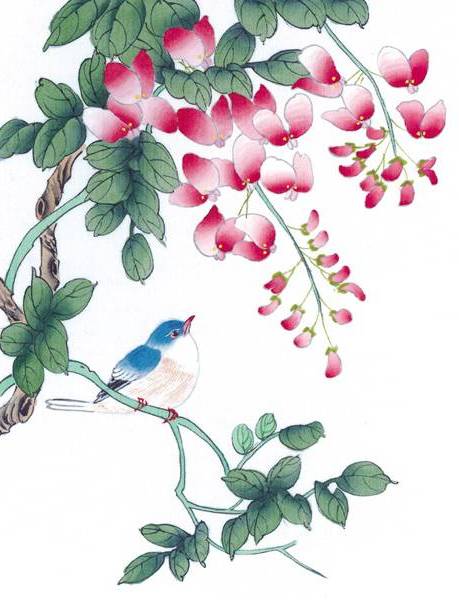 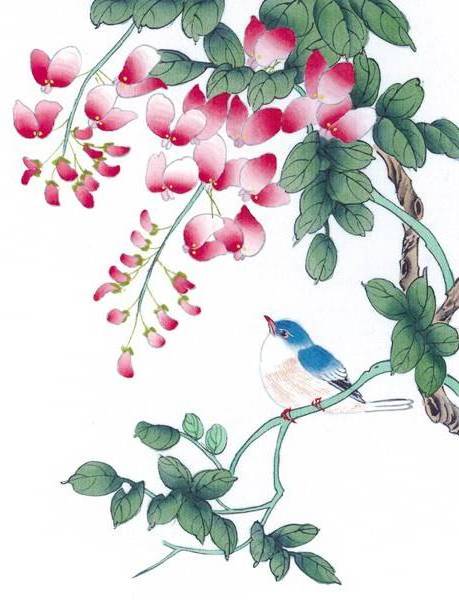 TRƯỜNG TIỂU HỌC ĐOÀN KẾT
KÍNH CHÀO QUÝ THẦY CÔ ĐẾN DỰ GIỜ
MÔN MĨ THUẬT
LỚP 5
Giáo viên: Tạ Thùy Linh
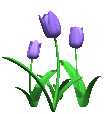 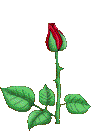 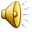 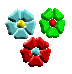 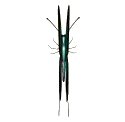 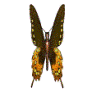 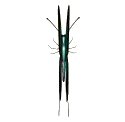 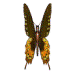 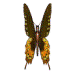 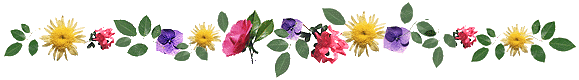 CHỦ ĐỀ 9:
TRANG PHỤC YÊU THÍCH (3 Tiết)
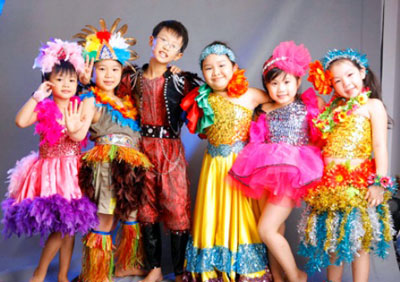 Tiết 1
1.TÌM HIỂU
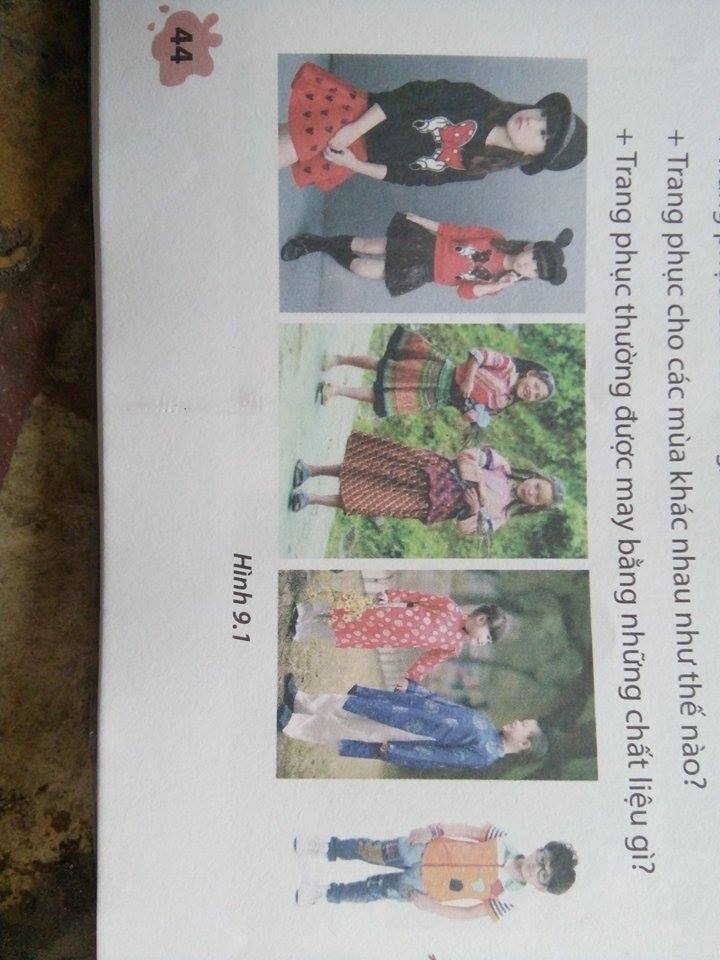 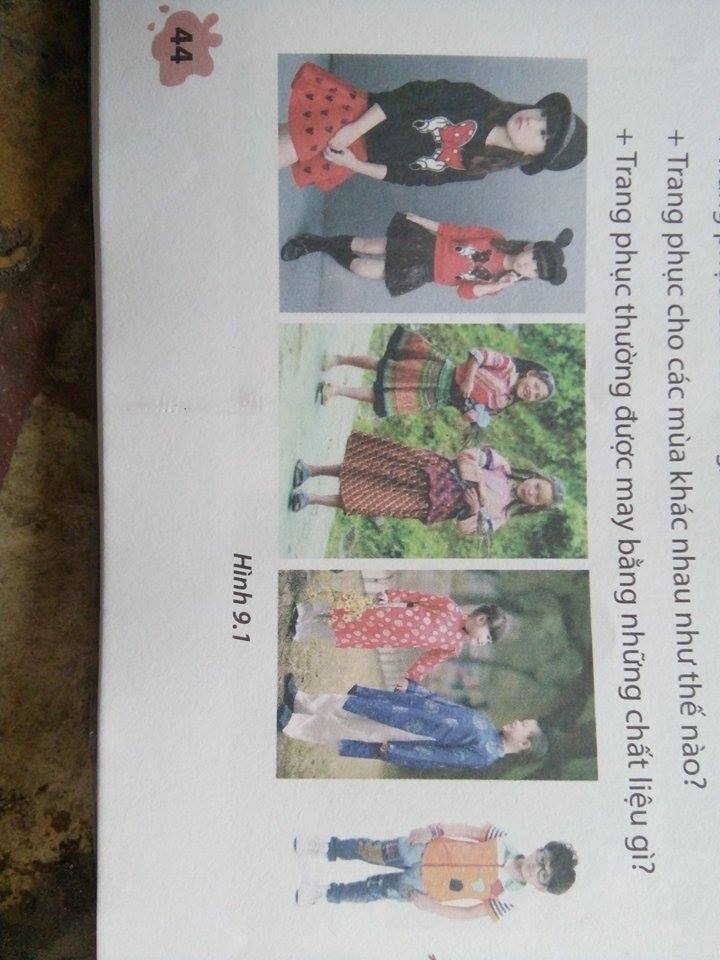 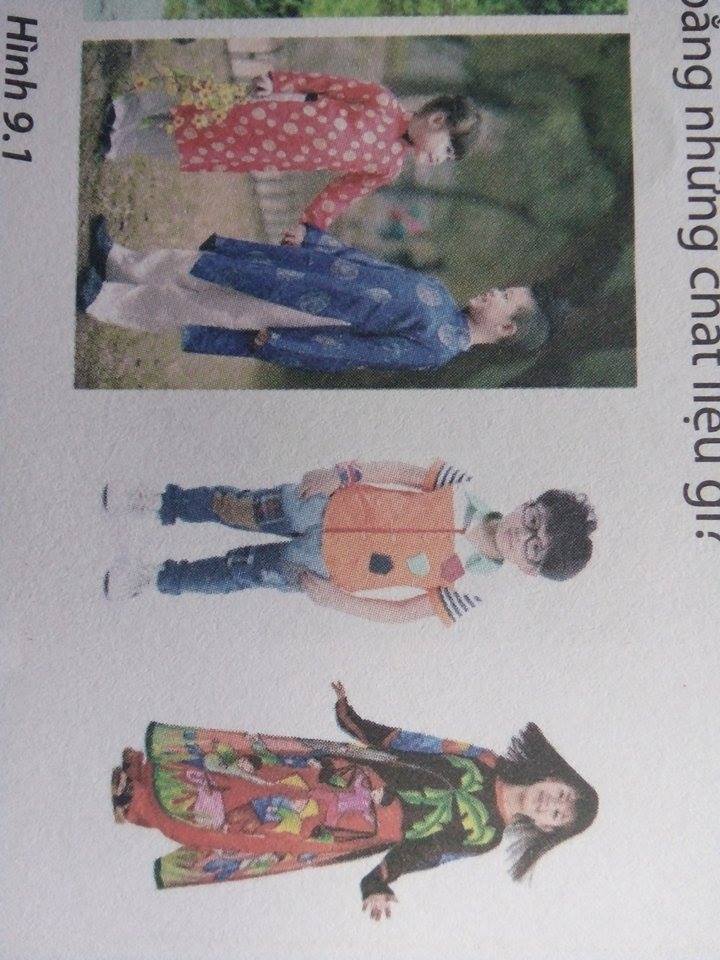 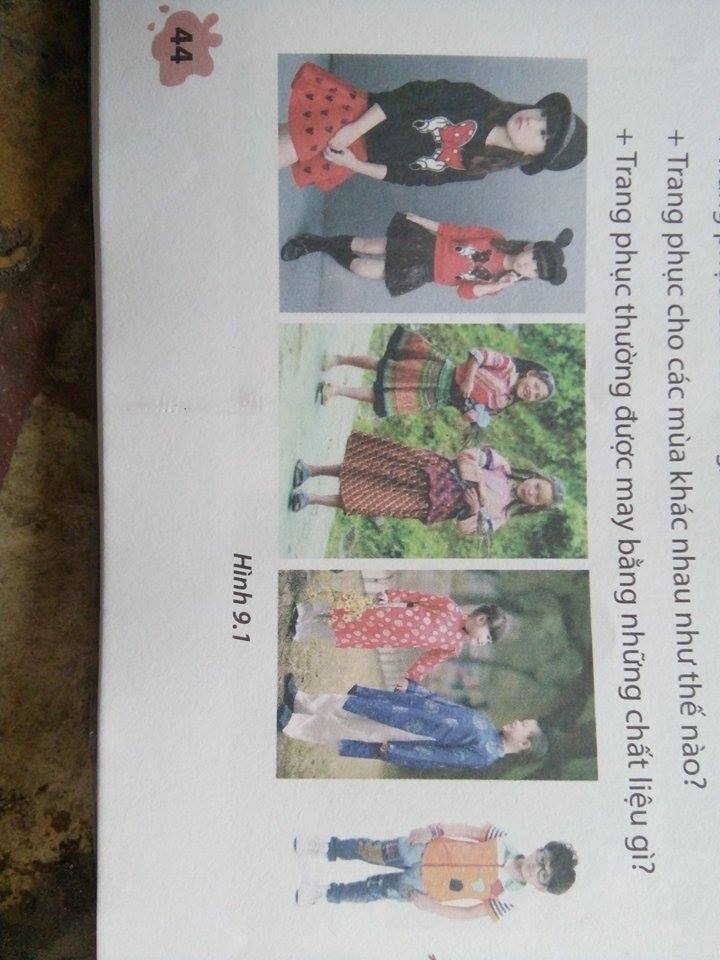 Hình 9.1
? Các bạn nhỏ mặc những trang phục gì?
? Trên trang phục có những họa tiết gì? Màu sắc như thế nào?
? Trang phục của các vùng miền khác nhau như thế nào?
? Trang phục cho các mùa khác nhau như thế nào?
? Trang phục thường được may  bằng chất liệu gì?
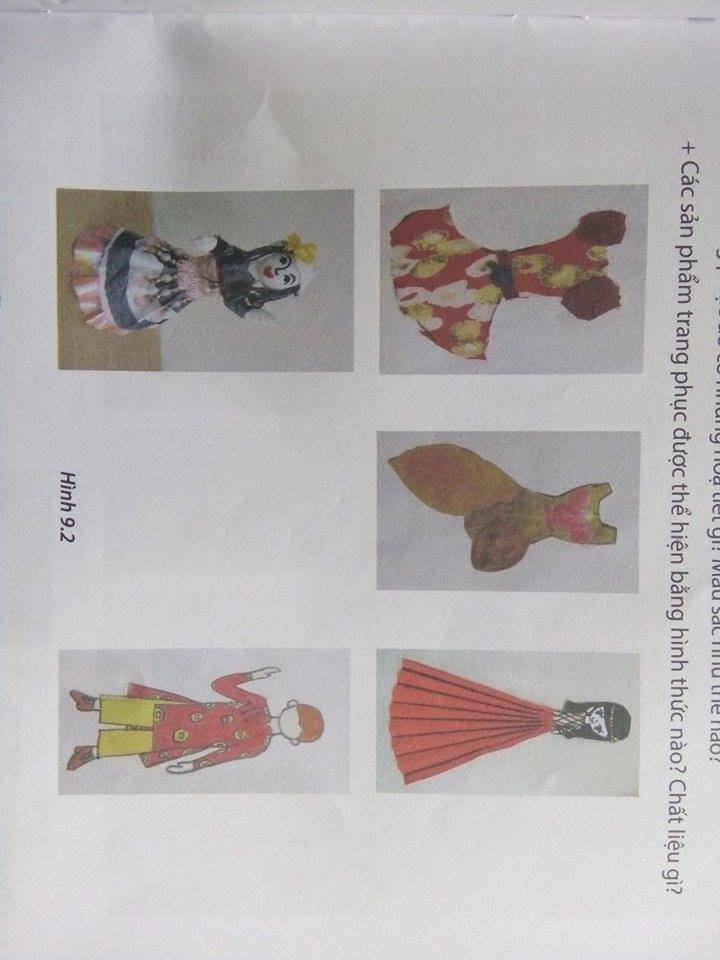 Hình 9.2
? Có những sản phẩm trang phục gì?
? Các sản phẩm dành cho đối tượng nào?
? Trên trang phục có họa tiết gì? Màu sắc như thế nào?
? Trang phục cho các mùa khác nhau như thế nào?
?Các sản phẩm thể hiện bằng hình thức nào?Chất liệu gì ?
Ghi nhớ
Trang phục bao gồm áo,quần,váy,mũ ,khăn…..thường được may bằng các chất liệu như vải,len,dạ….
Mỗi vùng miền có trang phục khác nhau về kiểu dáng,màu sắc và họa tiết trang trí.
Có thể tạo sản phẩm trang phục bằng nhiều hình thức,chất liệu khác nhau.
Gv: tóm tắt
Trang phục bao gồm áo,quần,váy,mũ ,khăn…..thường được may bằng các chất liệu như vải,len,dạ….
Trang phục ở mỗi vùng,miền có kiểu dáng,màu sắc và họa tiết trang trí khác nhau.
Có thể tạo sản phẩm trang phục bằng nhiều hình thức,chất liệu khác nhau.Khi tạo dáng và trang trí trang phục cần chú ý.
Phù hợp với đối tượng sử dụng là nam hay nữ.
Phù hợp với độ tuổi.
Phù hợp với hoàn cảnh,thời tiết.
ẢNH TRANG PHỤC THAM KHẢO
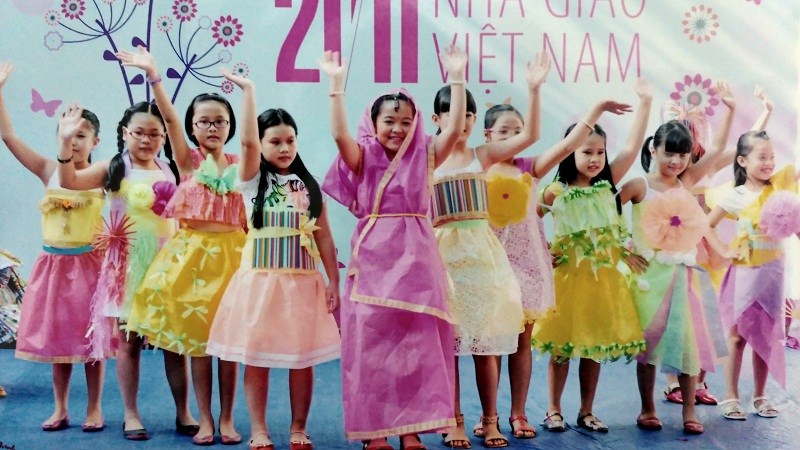 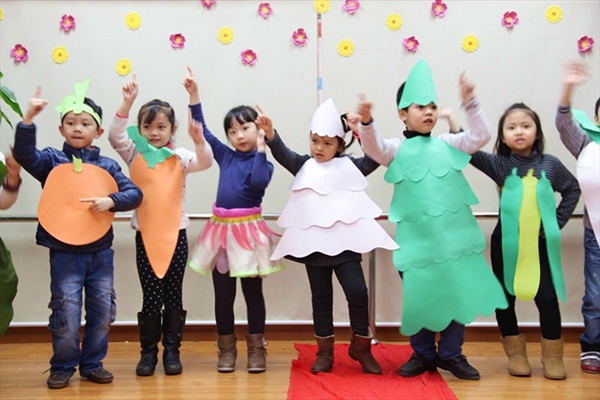 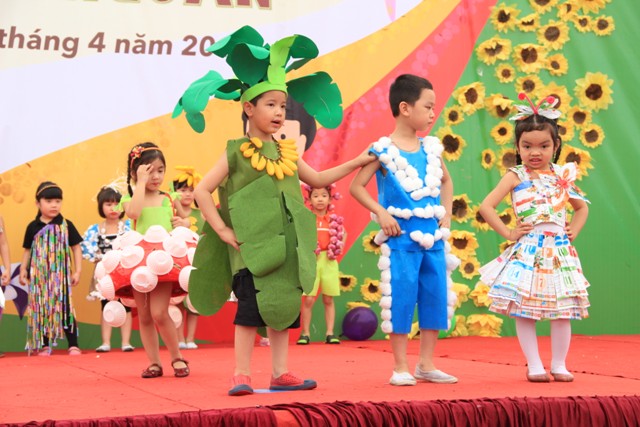 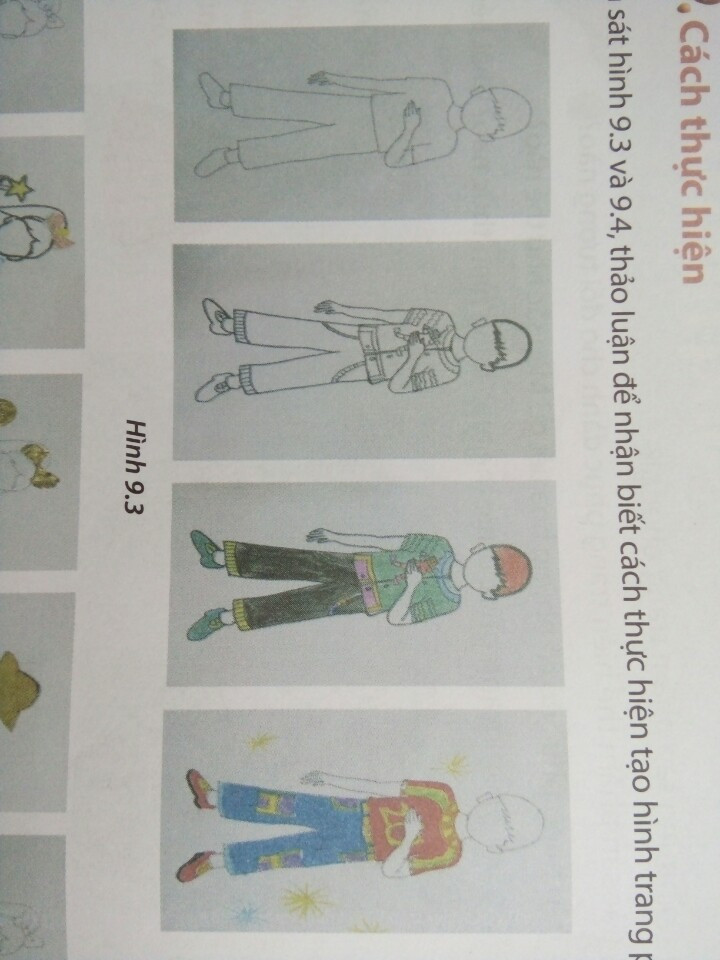 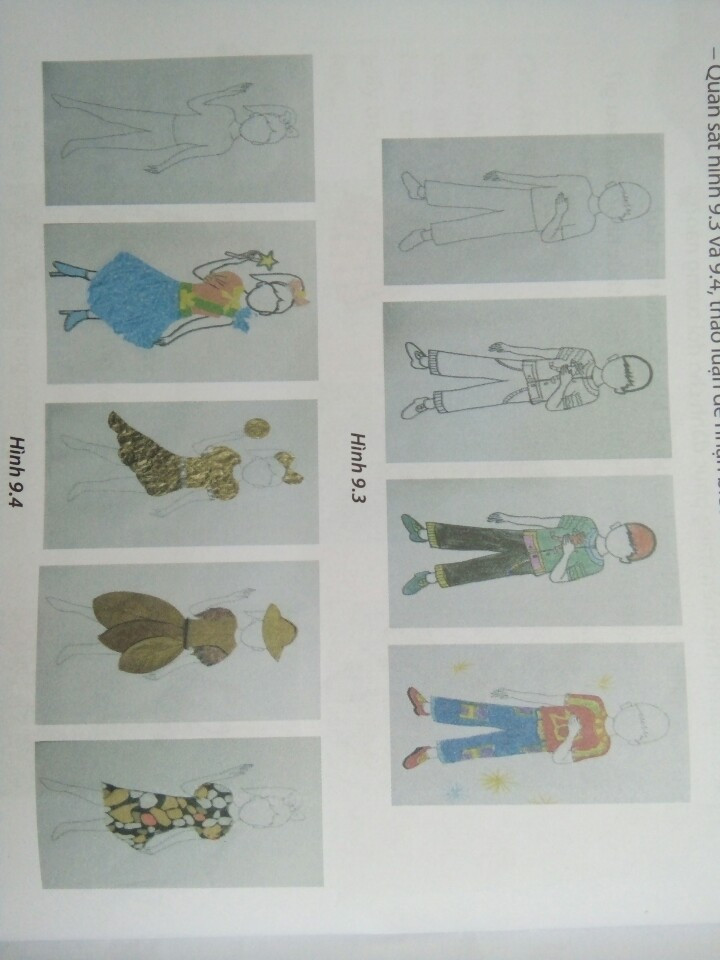 Thảo luận 
về hình thức thực hiện
Nêu cách thực hiện ?
Ghi nhớ
+ Vẽ dáng người
+ Dựa vào dáng người để tạo dáng trang phục.
+ Trang trí trang phục bằng màu sắc và họa tiết(họa tiết có thể là hình hoa, lá,các con vật,các đường nét trang trí,…).
Có thể sử dụng các chất liệu khác nhau để cắt dán và trang trí cho sản phẩm tạo hình.
Gv: tóm tắt
Thực hiện tạo hình sản phẩm thời trang theo các cách với các bước sau:
Cách 1:
 Vẽ dáng người.
 Dựa vào dáng người để tạo dáng trang phục.
 Trang trí trang phục bằng màu sắc và họa tiết(họa tiết có thể là hình hoa, lá,các con vật,các đường nét trang trí,…).
 Có thể sử dụng các chất liệu khác nhau để cắt dán và trang trí cho sản phẩm tạo hình.
Cách 2:
 Tạo dáng trang phục.
 Trang trí bằng mầu sắc và họa tiết.
Bài tham khảo
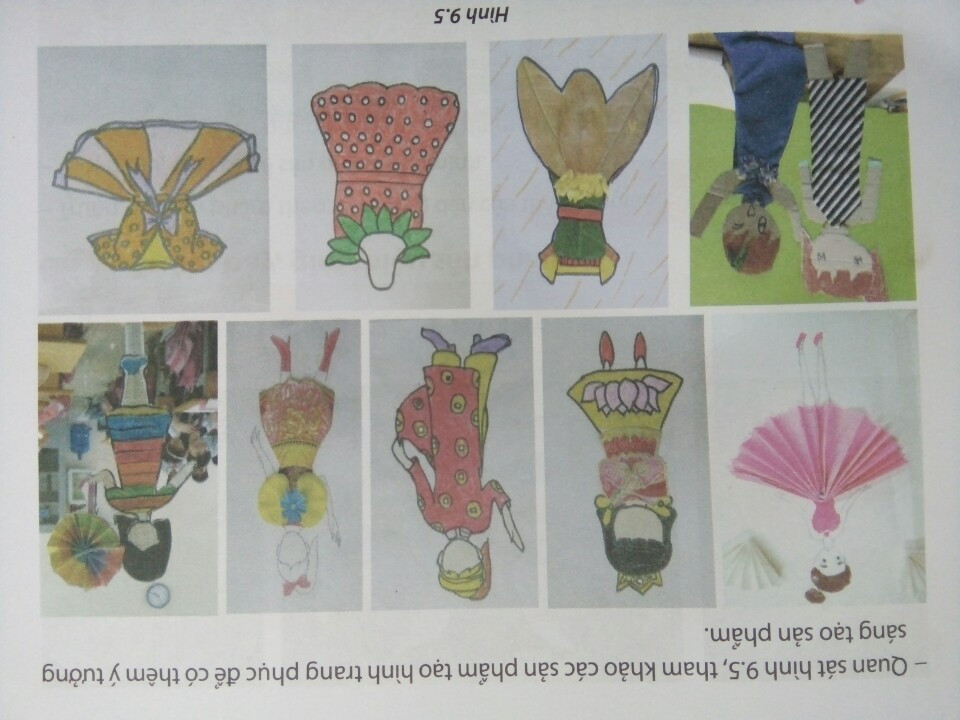 TIẾT 2 
THỰC HÀNH
THEO NHÓM
CÁ NHÂN
TẠO DÁNG NGƯỜI
Cho học sinh kí họa dáng người hoặc vẽ theo
 trí nhớ, trí tưởng tượng tạo kho hình ảnh?
KHỞI ĐỘNG
SHOW TRÌNH DIỄN THỜI TRANG
LỚP 5a
CHỦ ĐỀ 9:
TRANG PHỤC YÊU THÍCH ( Tiết 2)
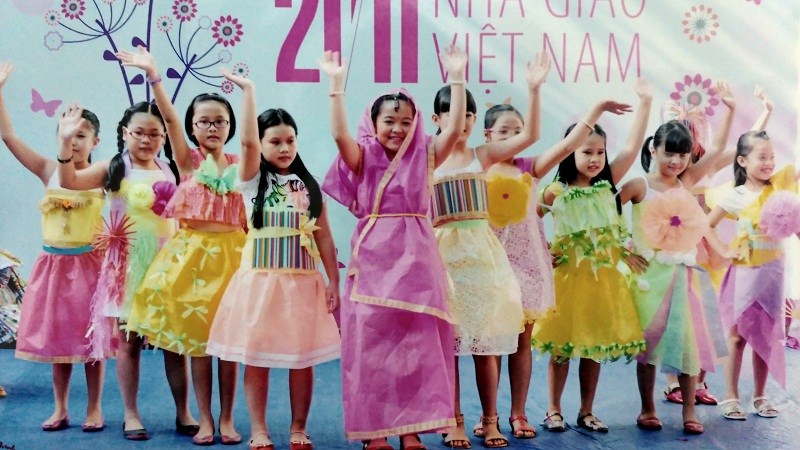 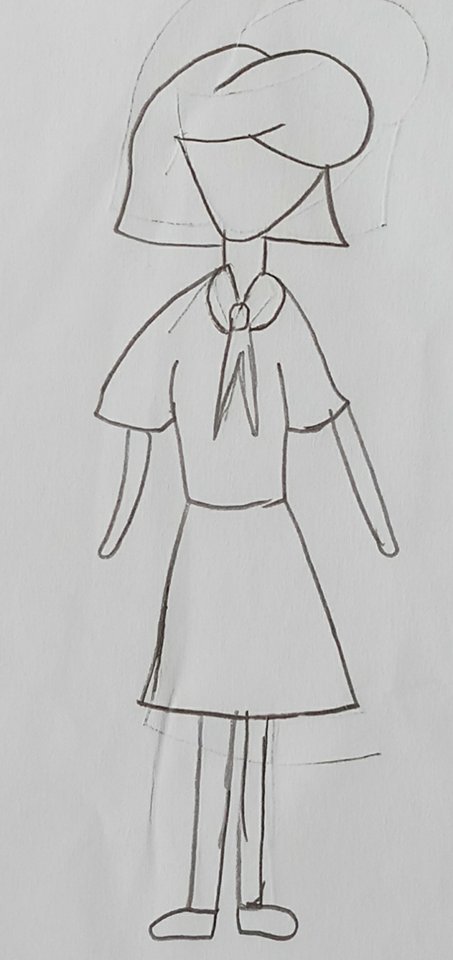 TỔ 1
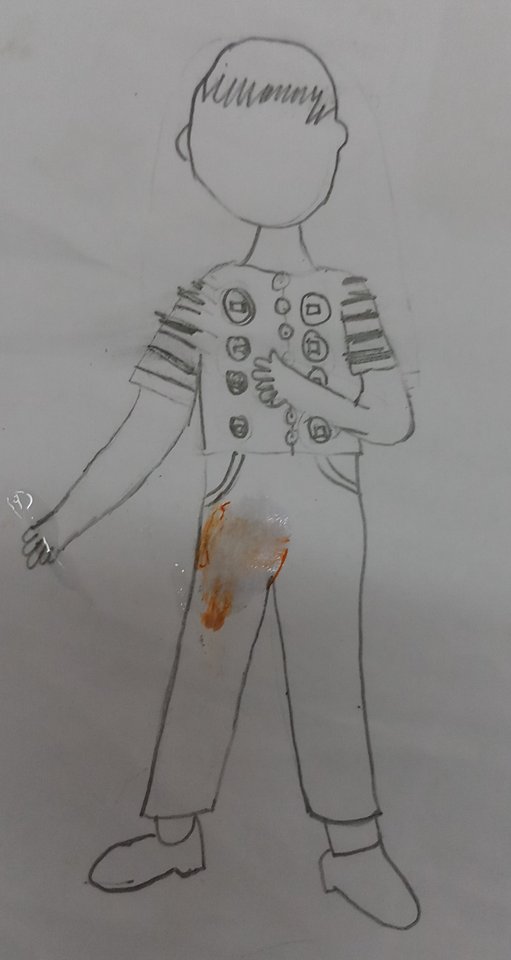 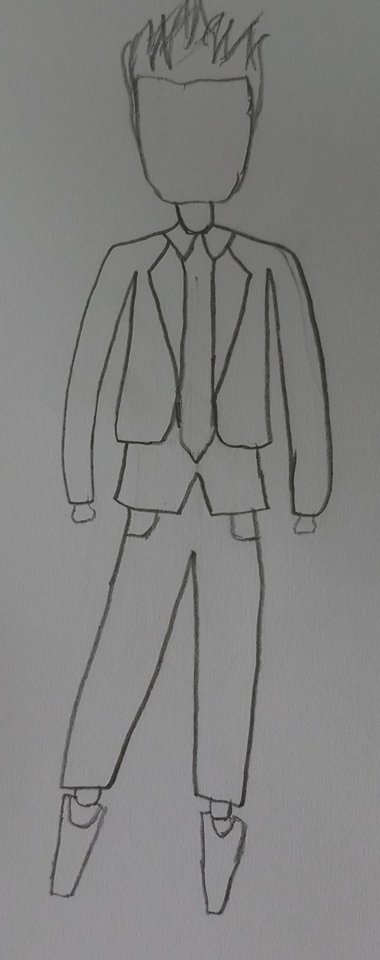 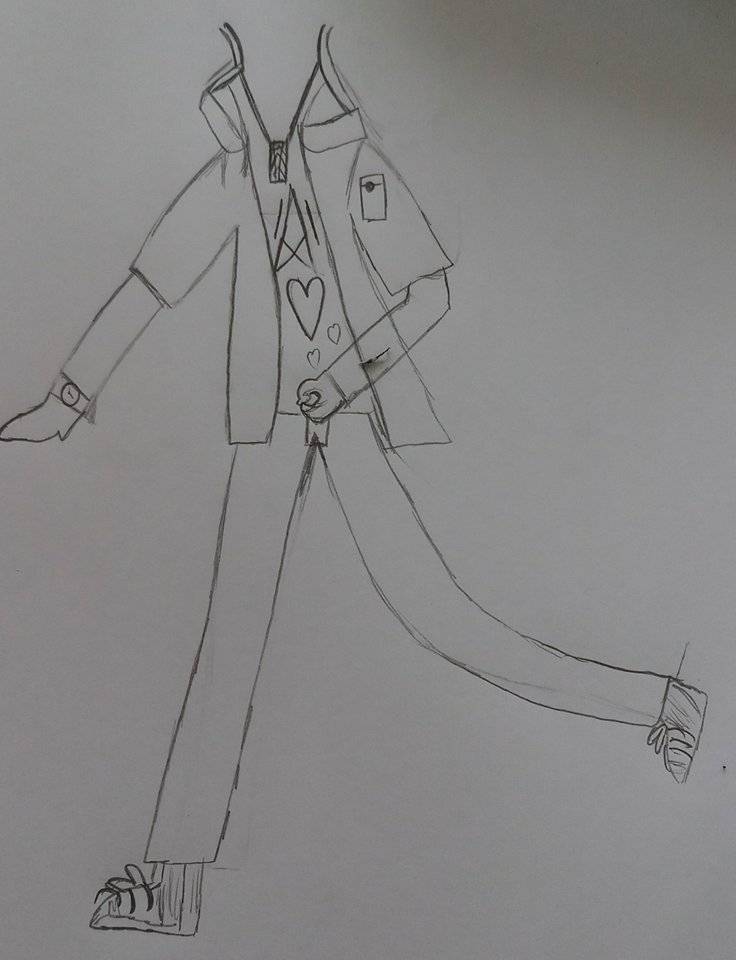 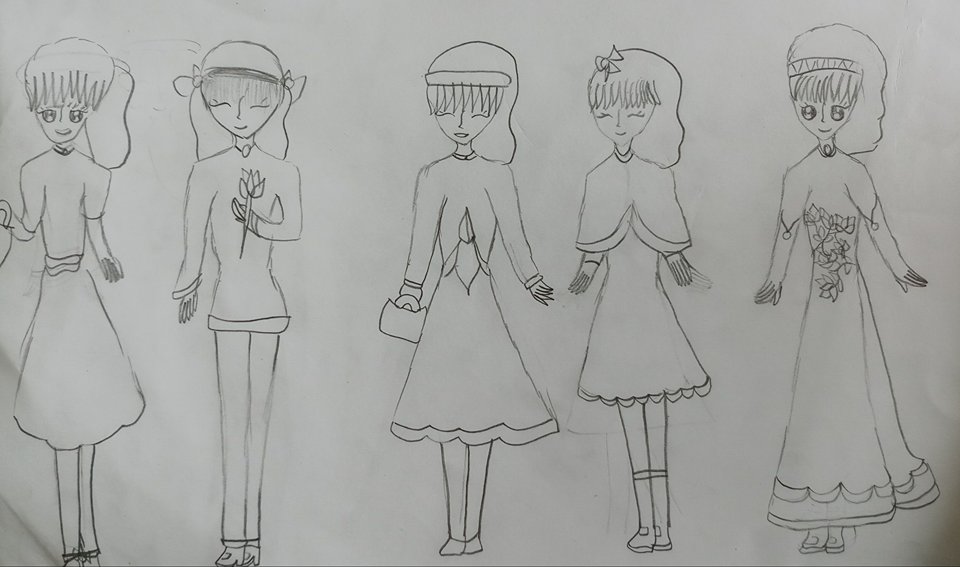 TỔ 2
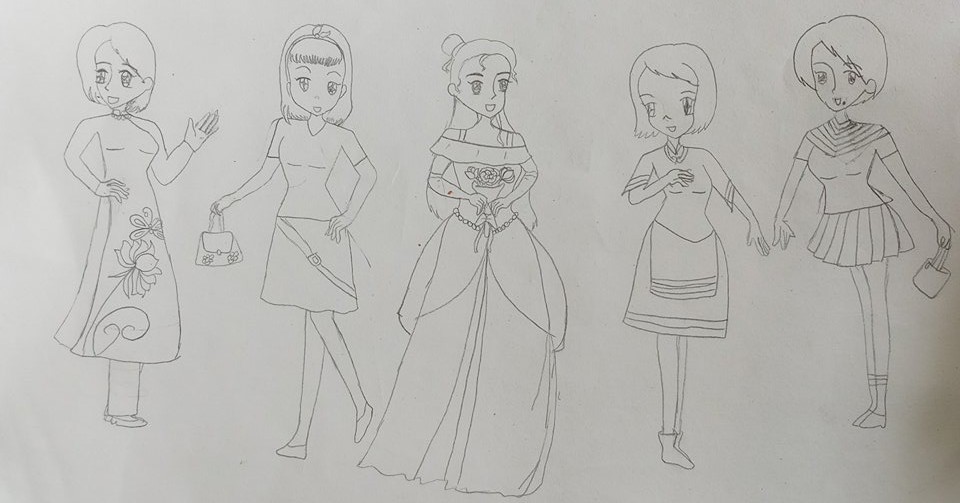 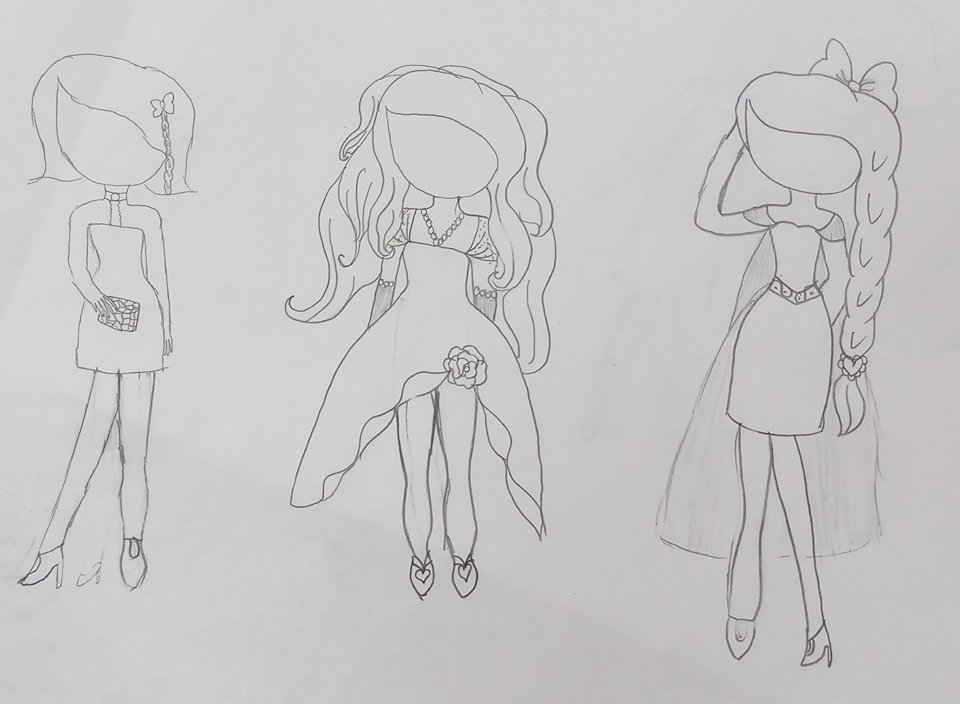 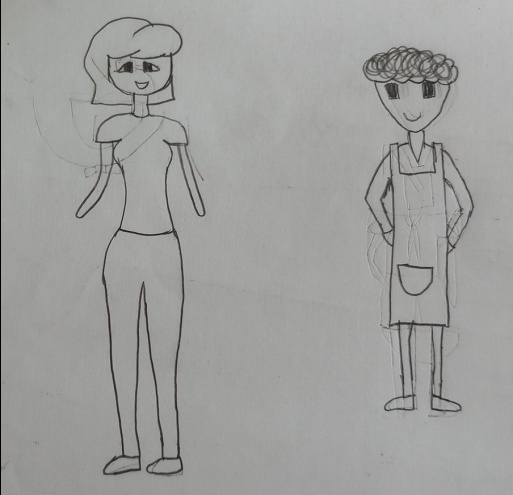 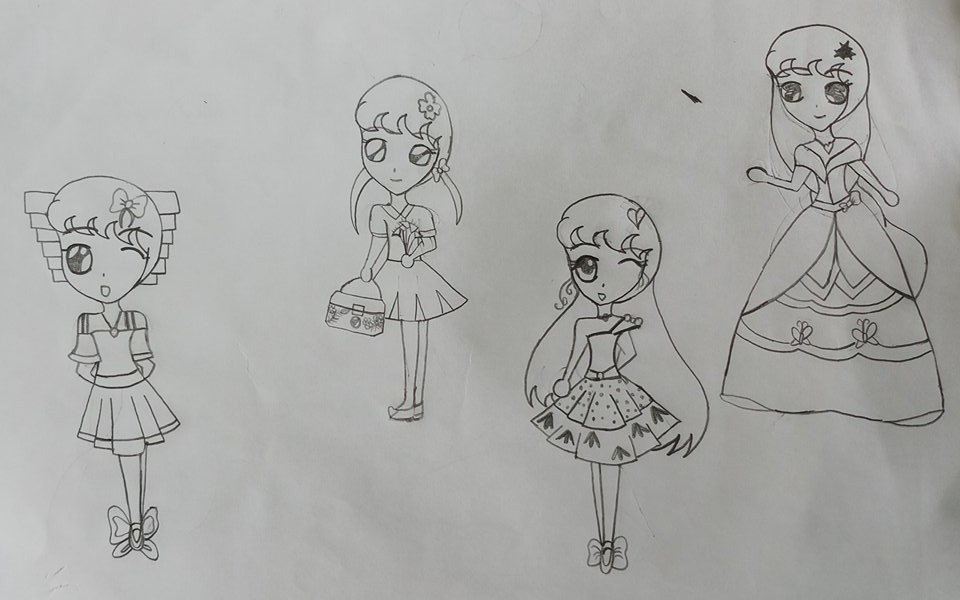 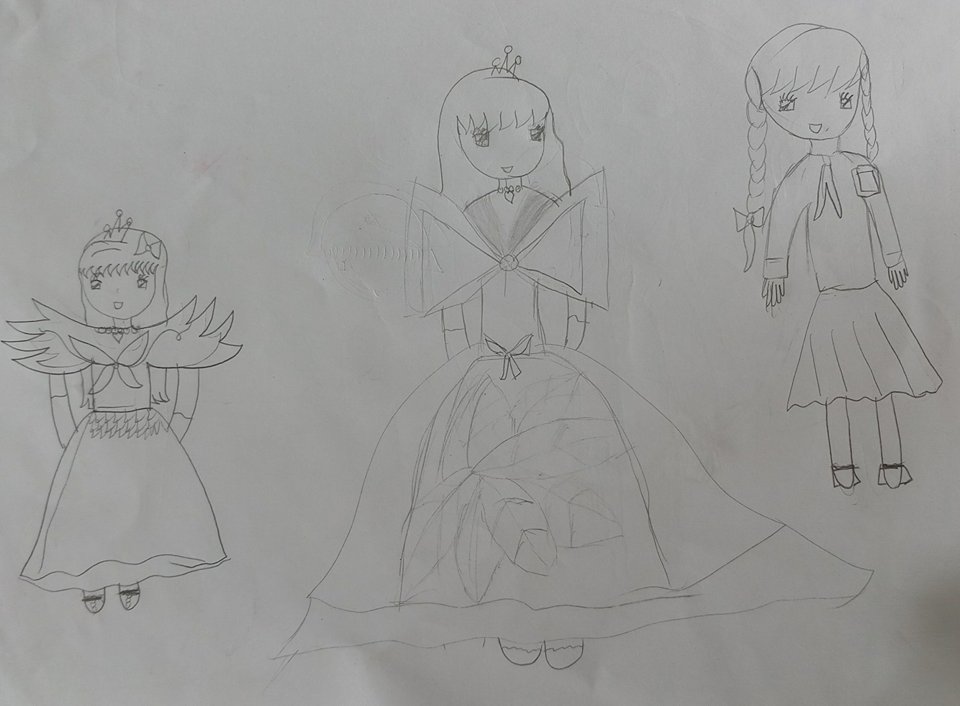 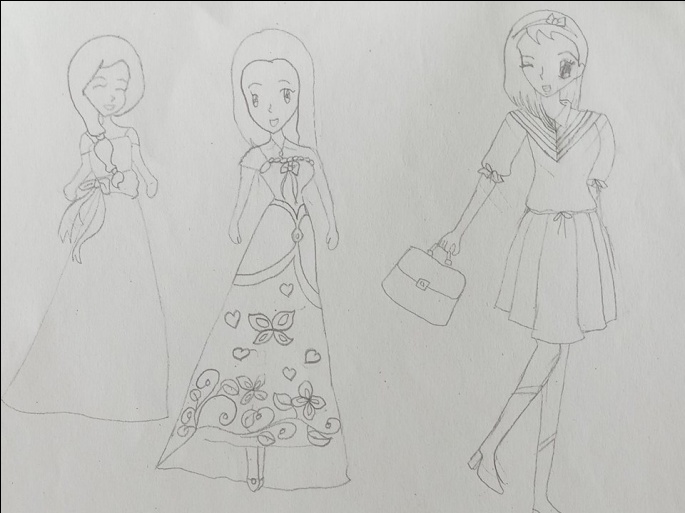 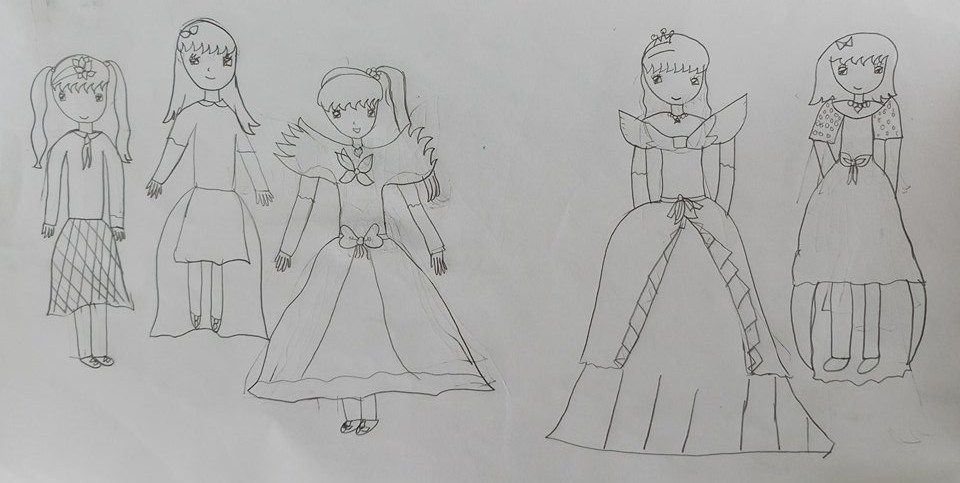 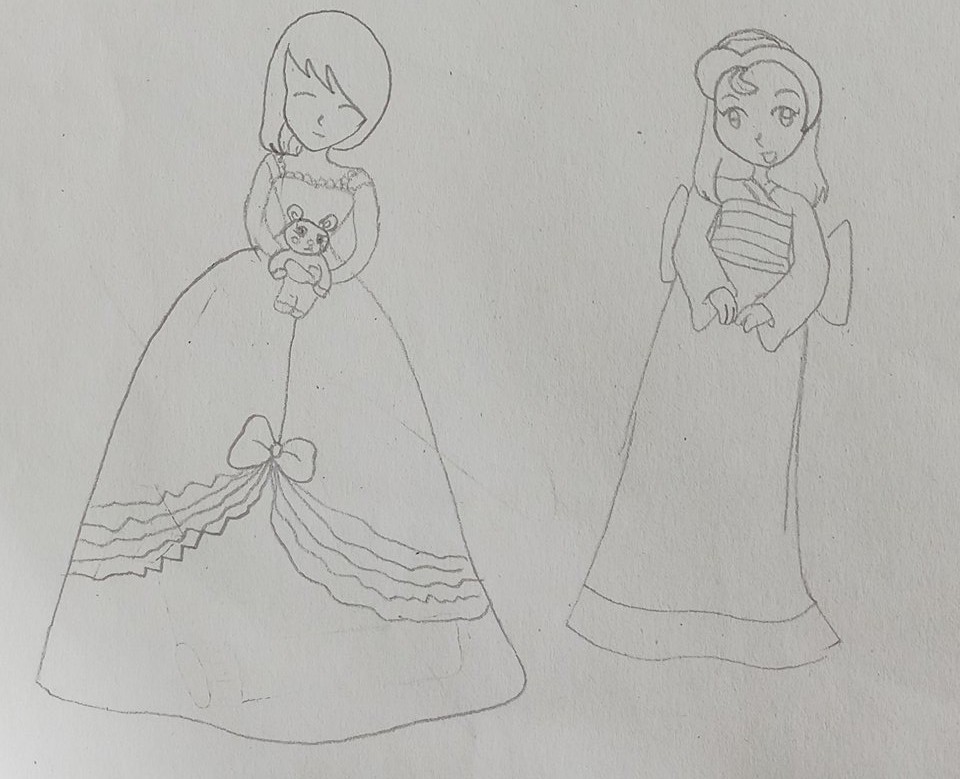 TỔ 3
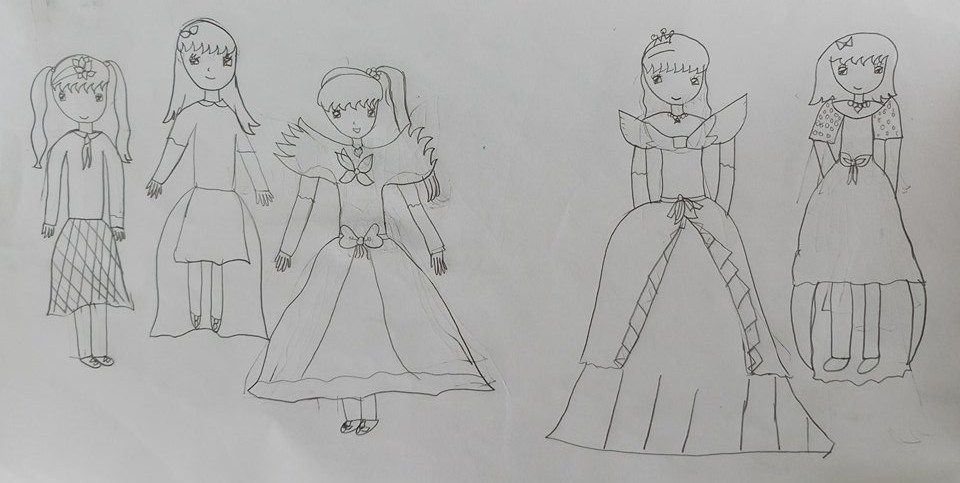 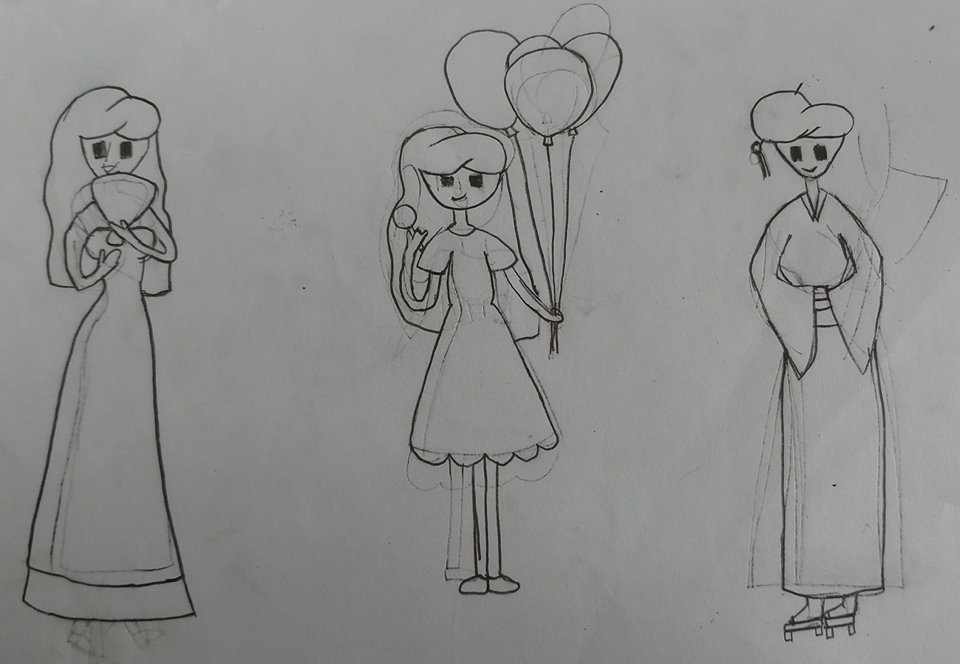 TỔ 4
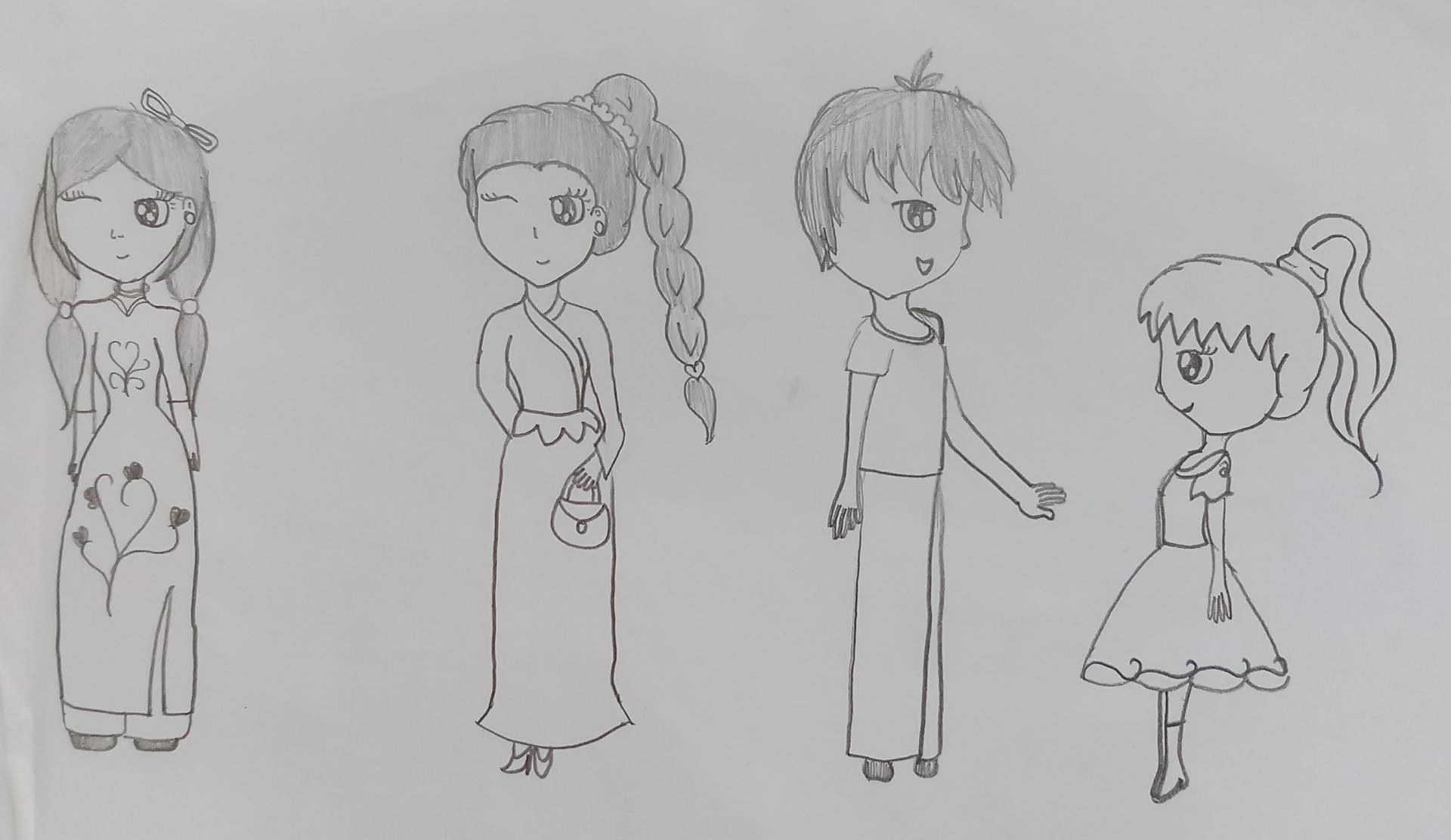 CÁCH TẠO DÁNG TRANG PHỤC
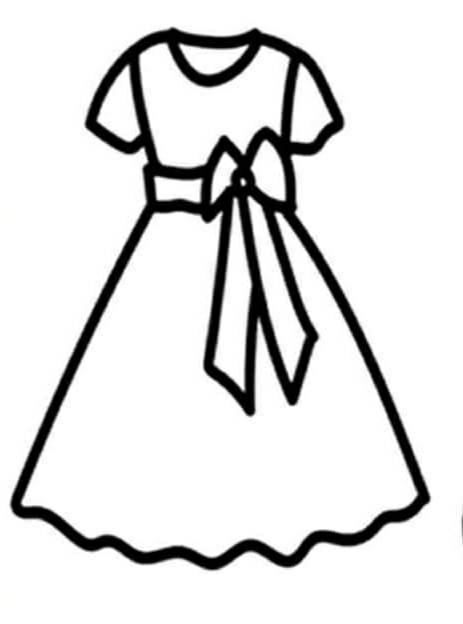 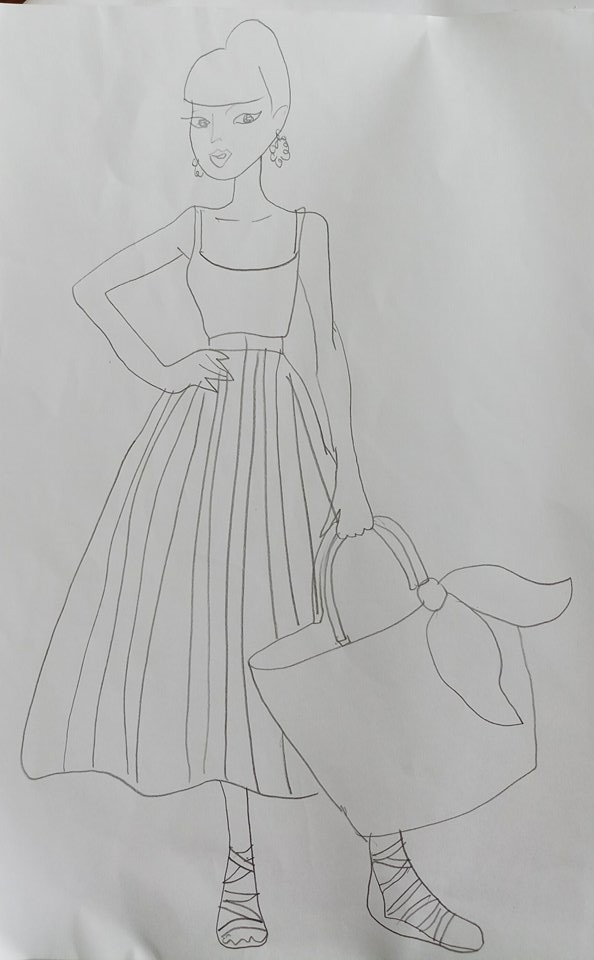 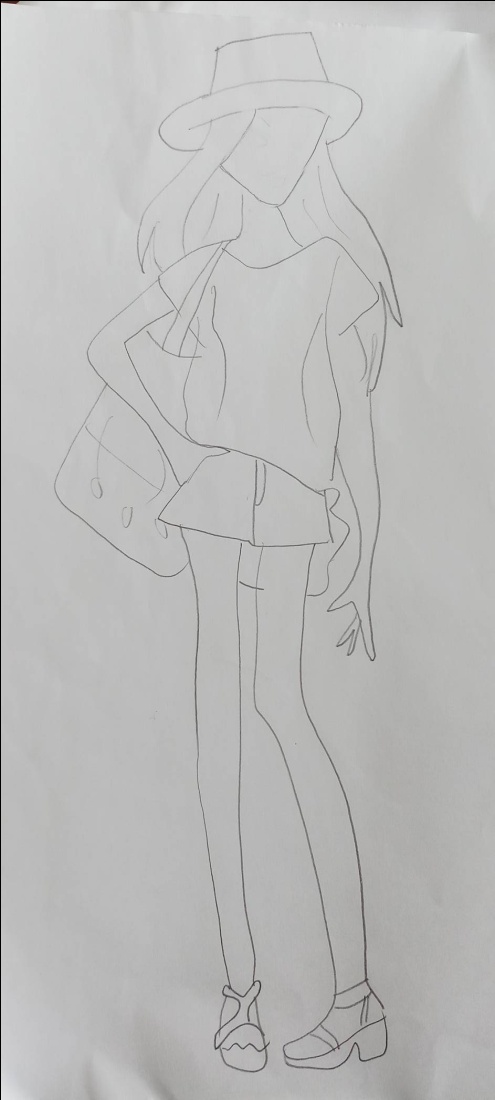 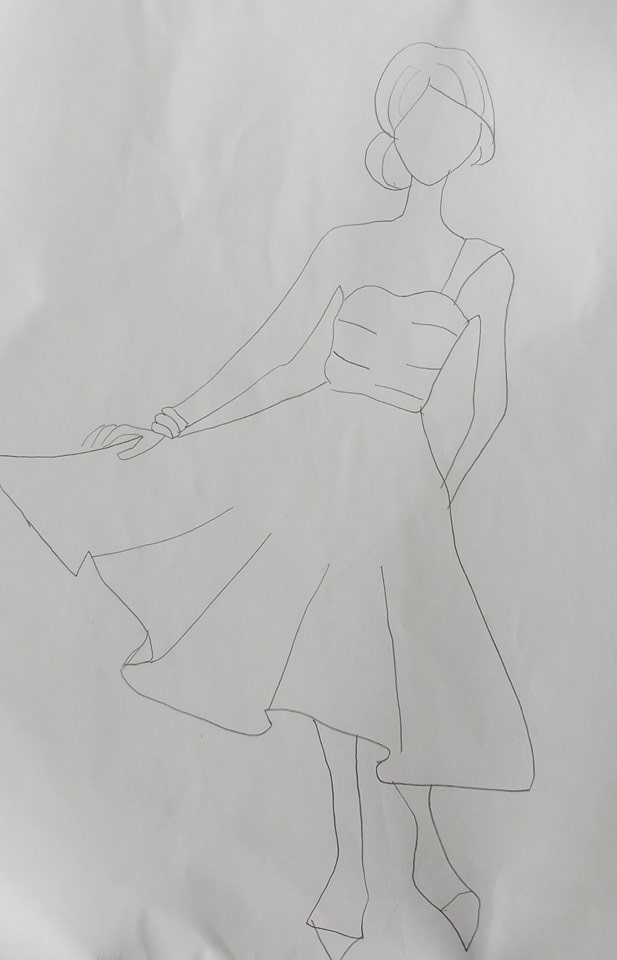 2.HƯỚNG DẪN THỰC HIỆN
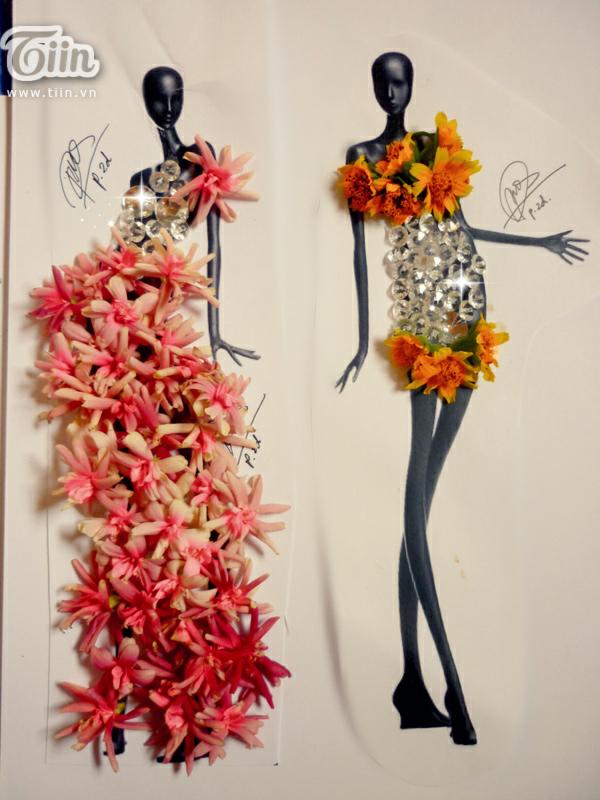 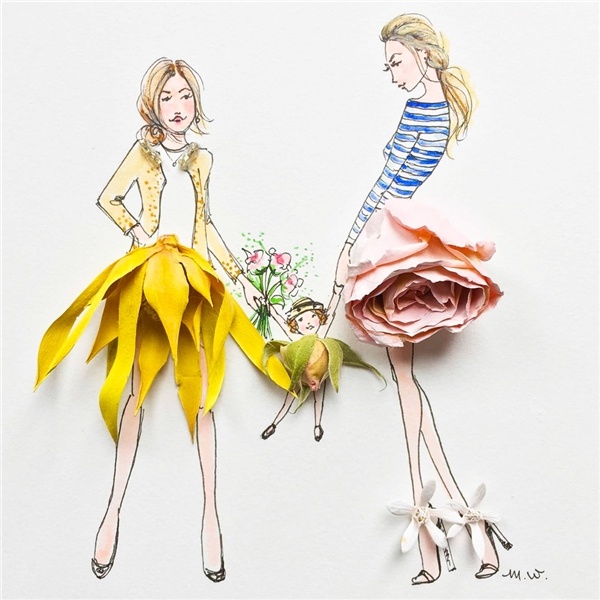 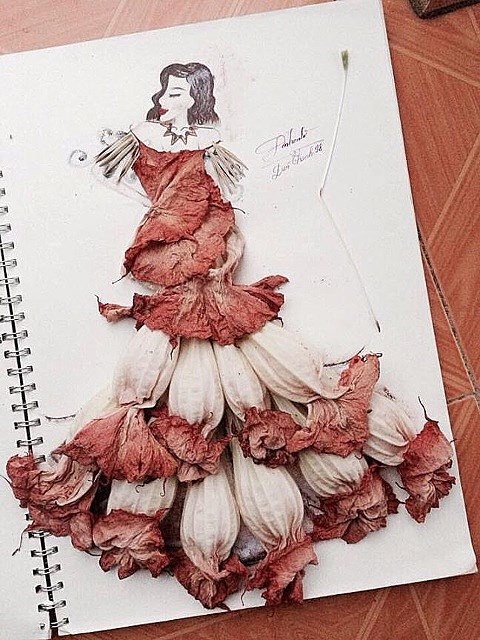 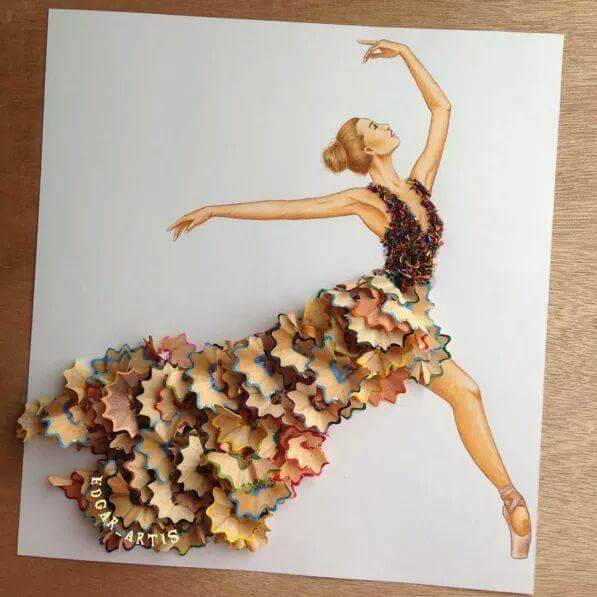 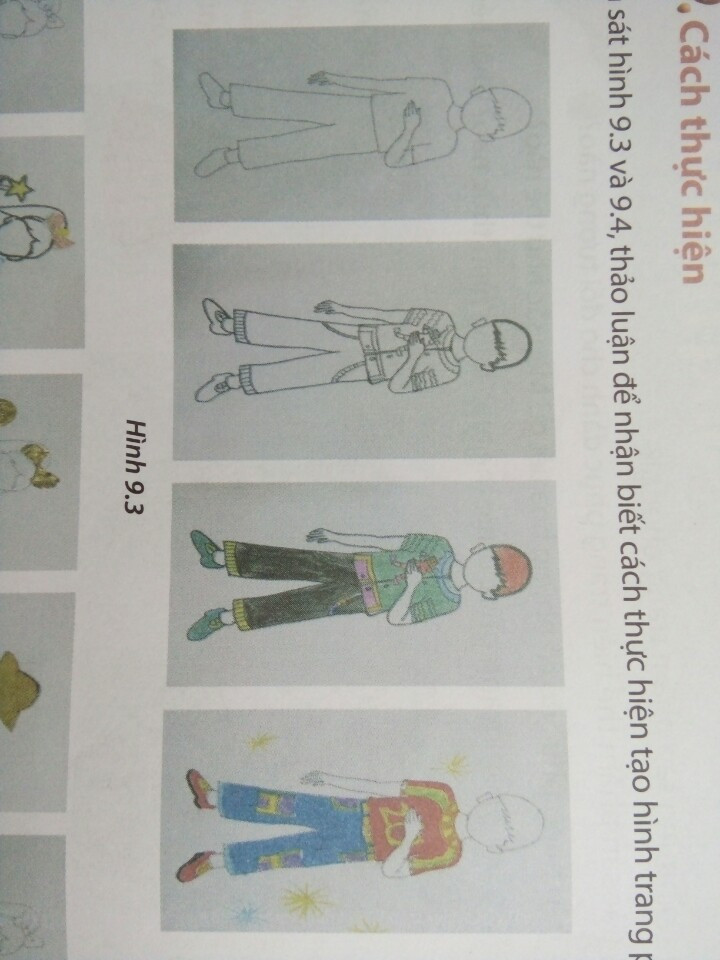 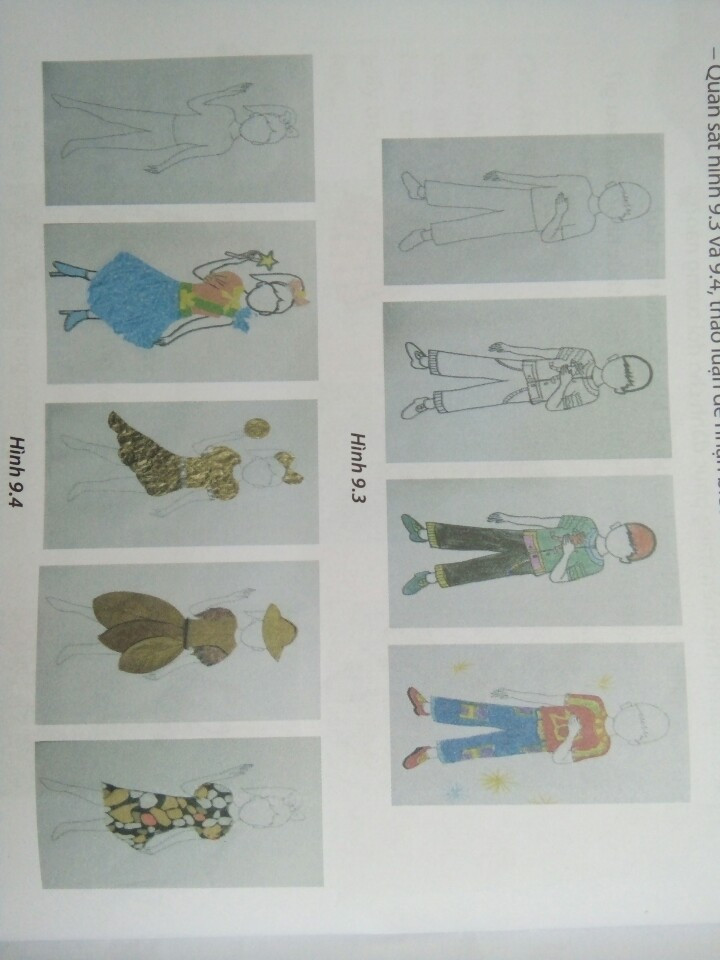 Cách thực hiện
Thực hiện tạo hình sản phẩm thời trang theo các cách với các bước sau:
Cách 1:
 Vẽ dáng người.
 Dựa vào dáng người để tạo dáng trang phục.
 Trang trí trang phục bằng màu sắc và họa tiết(họa tiết có thể là hình hoa, lá,các con vật,các đường nét trang trí,…).
 Có thể sử dụng các chất liệu khác nhau để cắt dán và trang trí cho sản phẩm tạo hình.
Cách 2:
 Tạo dáng trang phục.
 Trang trí bằng mầu sắc và họa tiết.
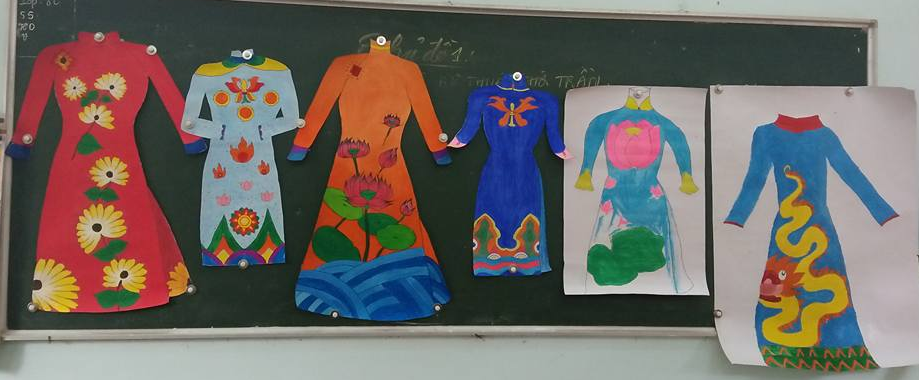 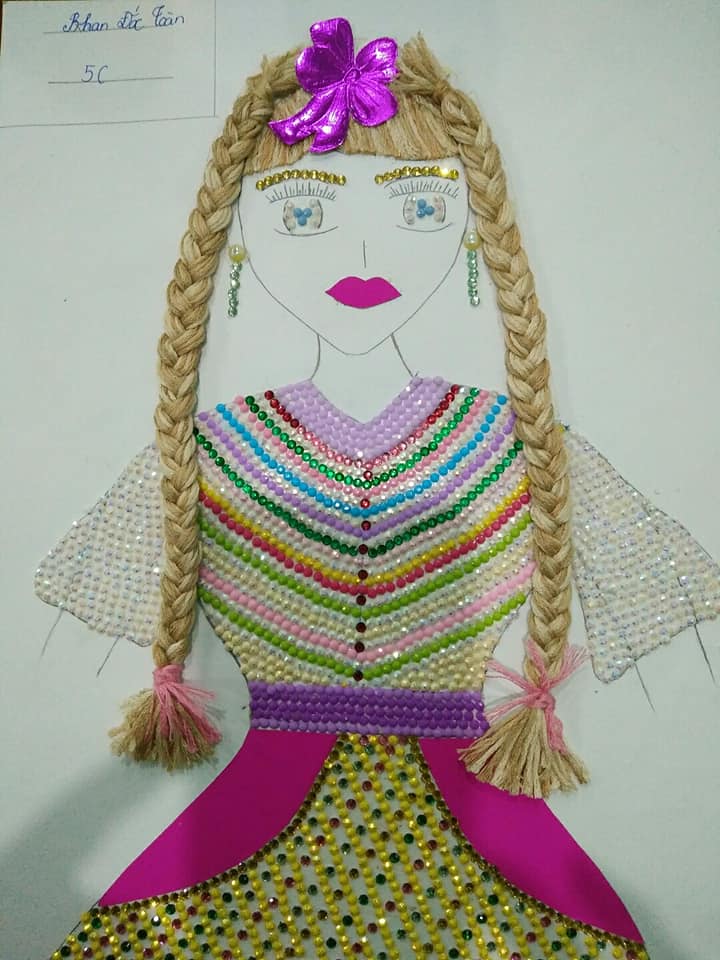 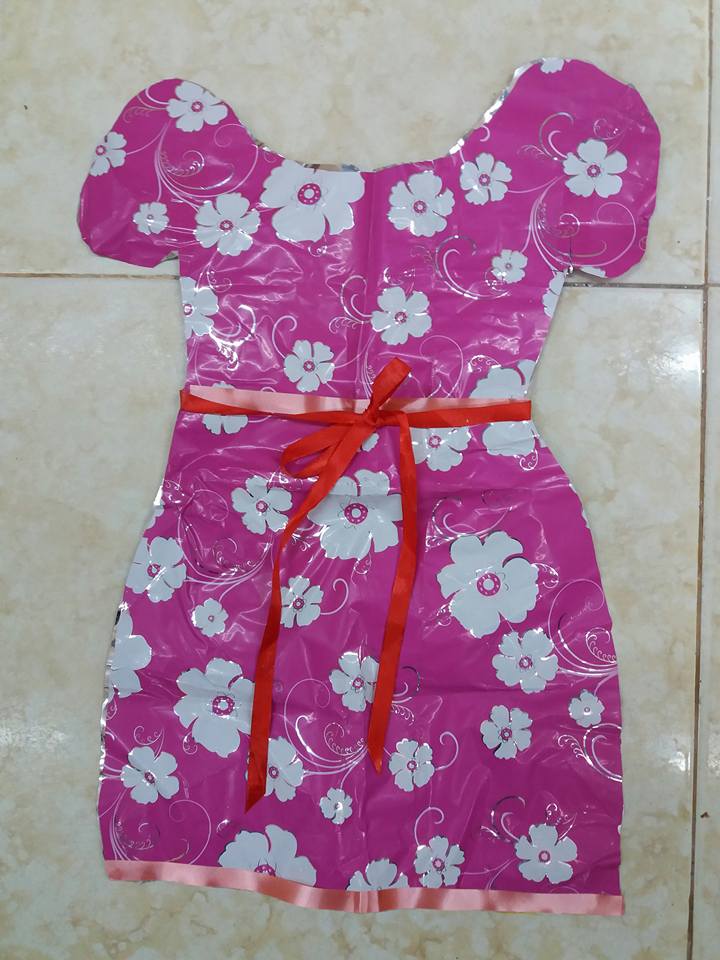 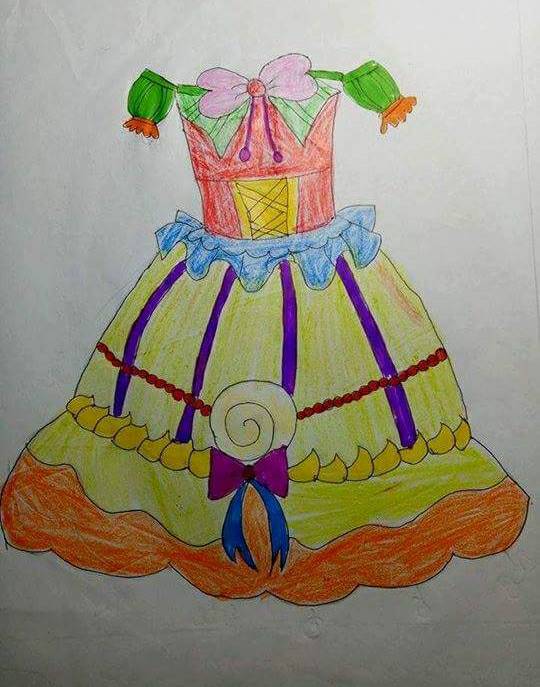 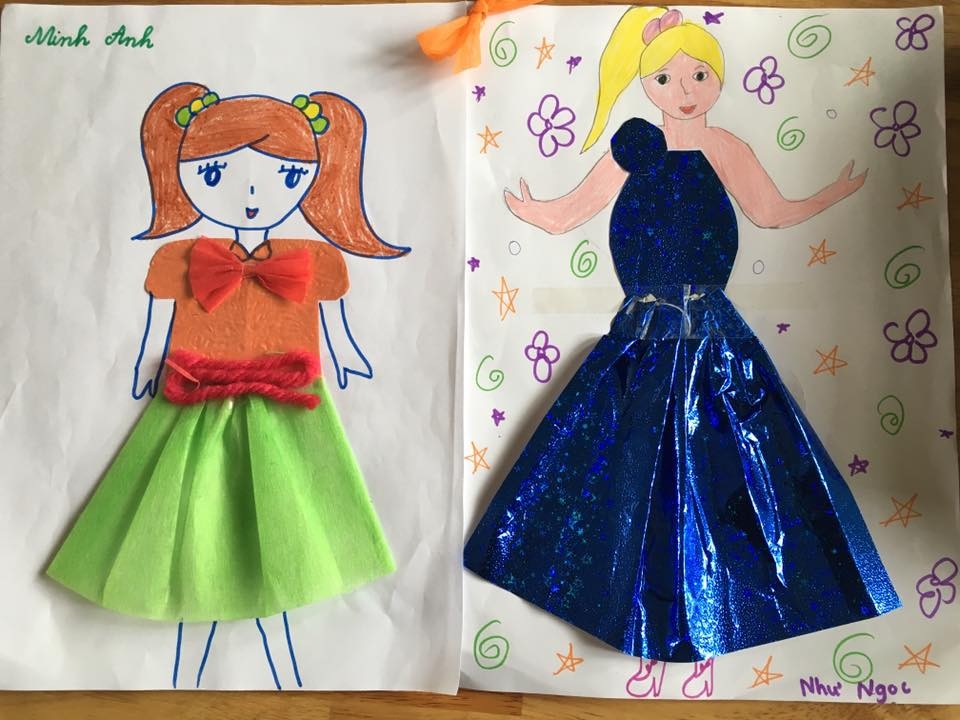 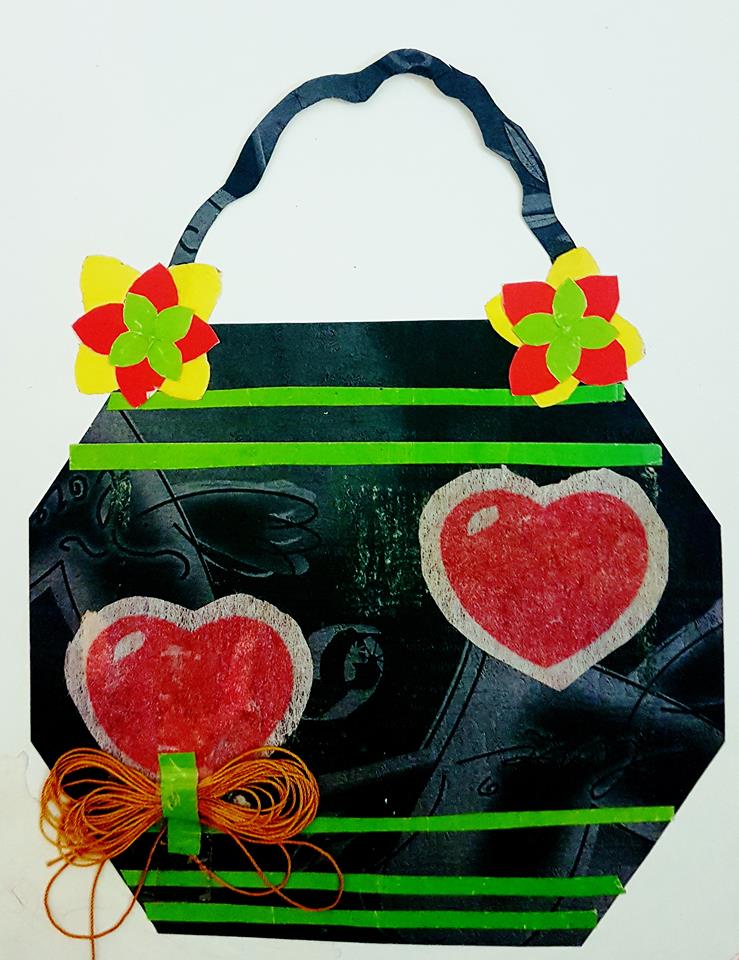 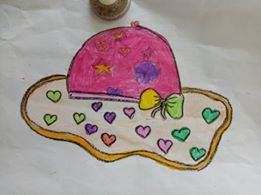 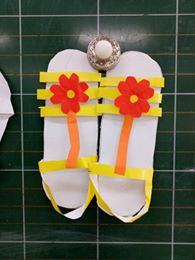 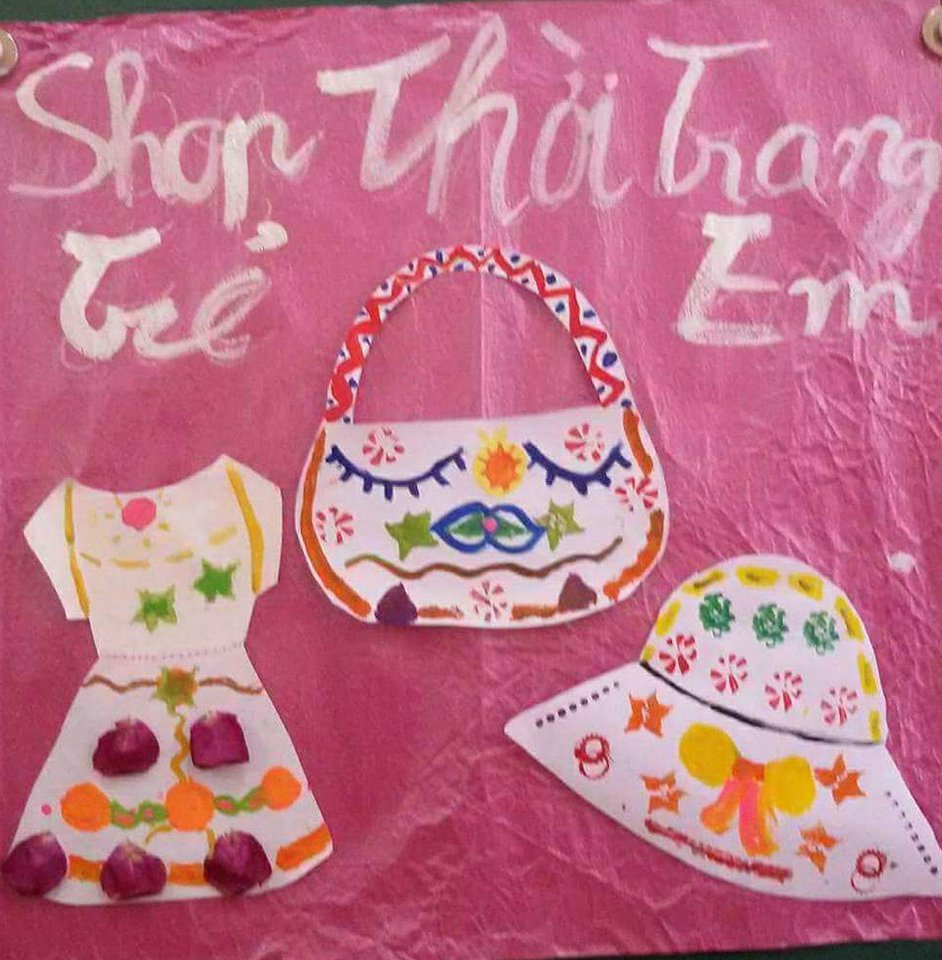 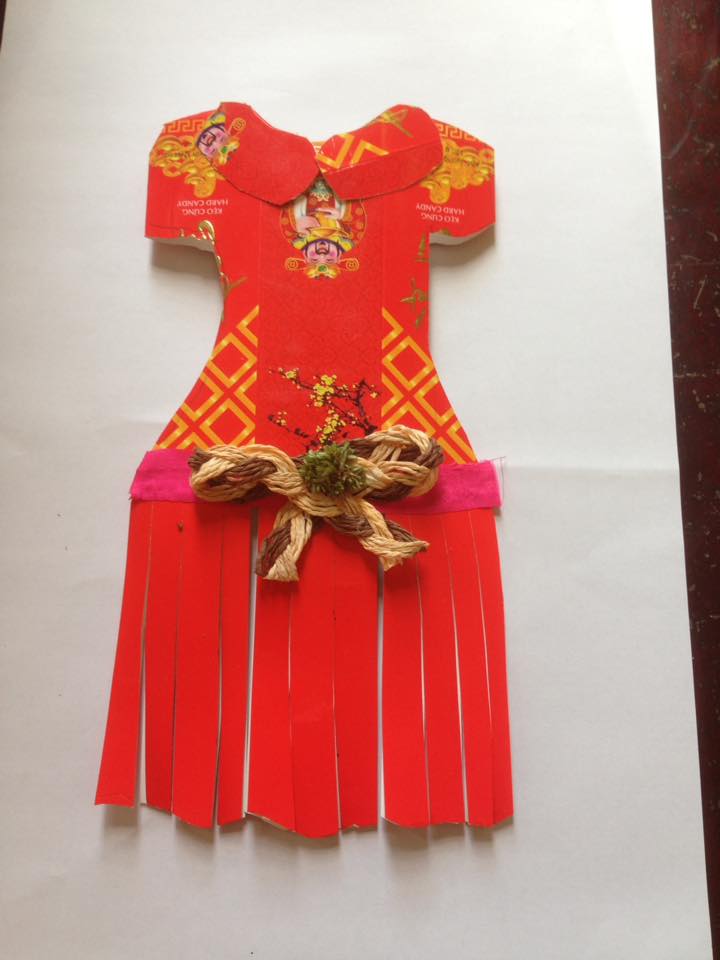 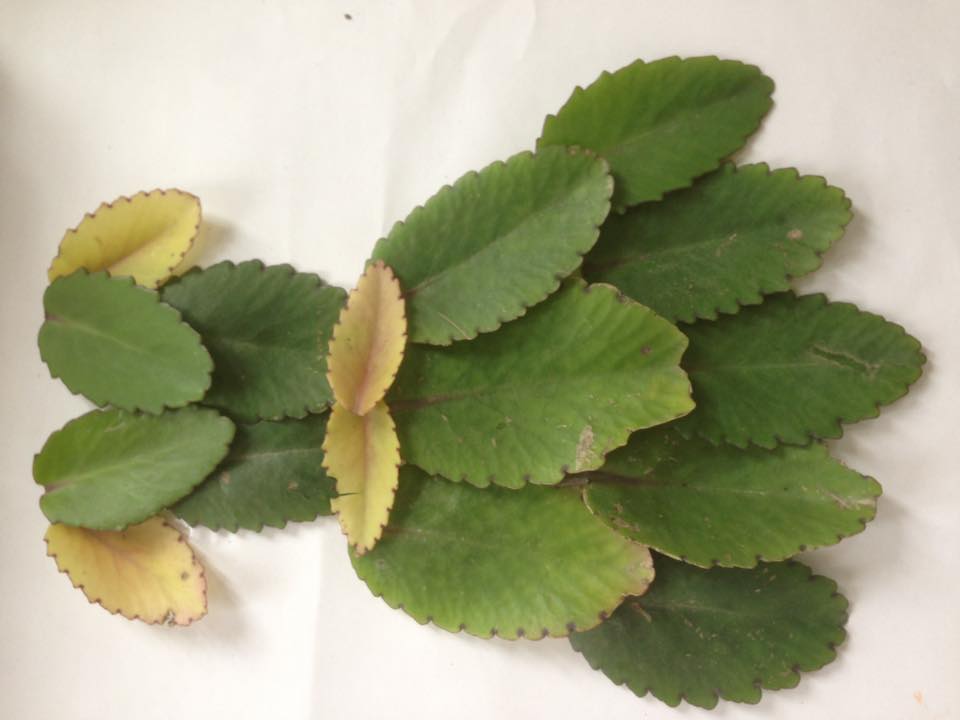 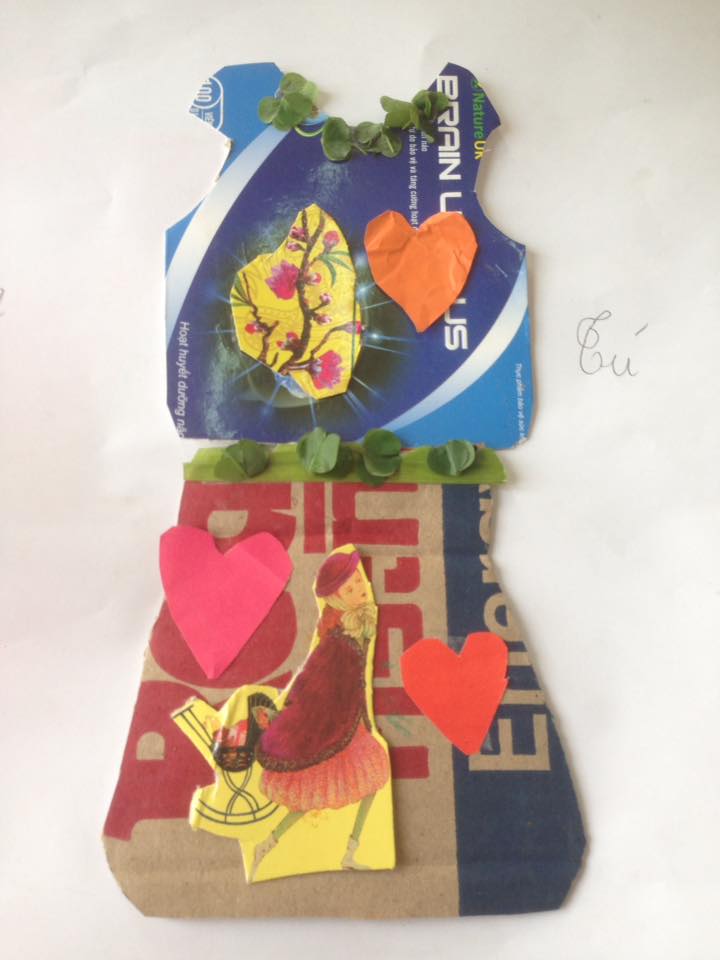 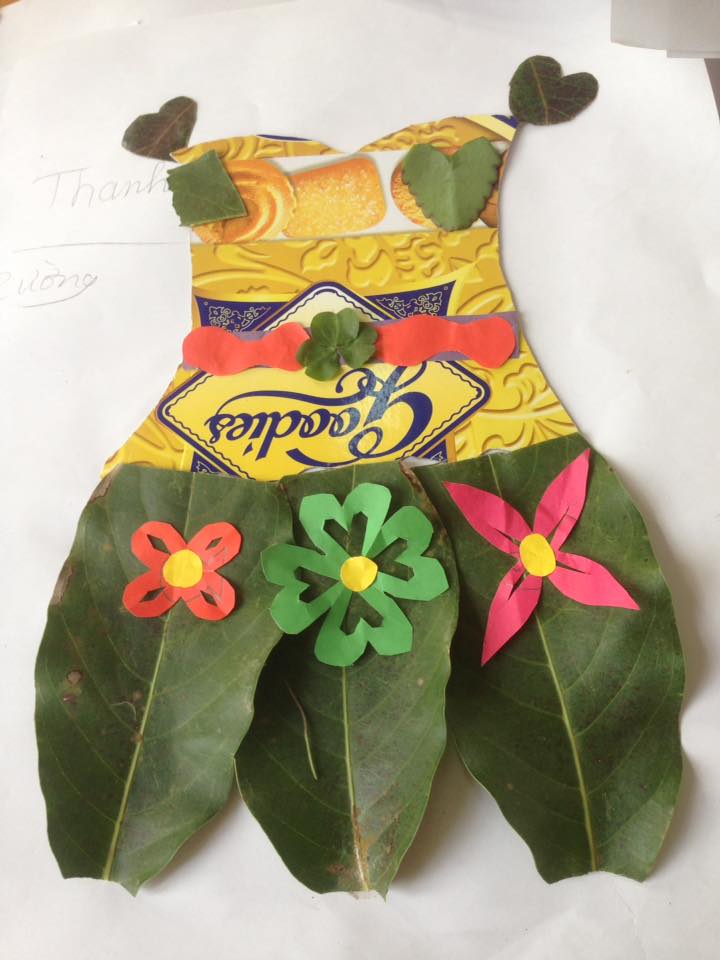 tóm tắt
Trang phục bao gồm áo,quần,váy,mũ ,khăn…..thường được may bằng các chất liệu như vải,len,dạ….
Trang phục ở mỗi vùng,miền có kiểu dáng,màu sắc và họa tiết trang trí khác nhau.
Có thể tạo sản phẩm trang phục bằng nhiều hình thức,chất liệu khác nhau.Khi tạo dáng và trang trí trang phục cần chú ý.
Phù hợp với đối tượng sử dụng là nam hay nữ.
Phù hợp với độ tuổi.
Phù hợp với hoàn cảnh,thời tiết.
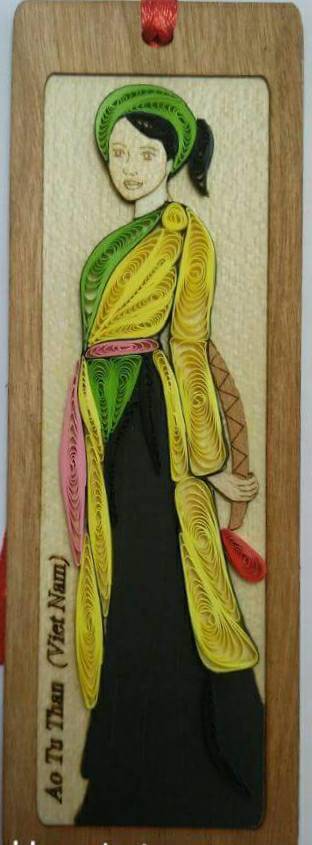 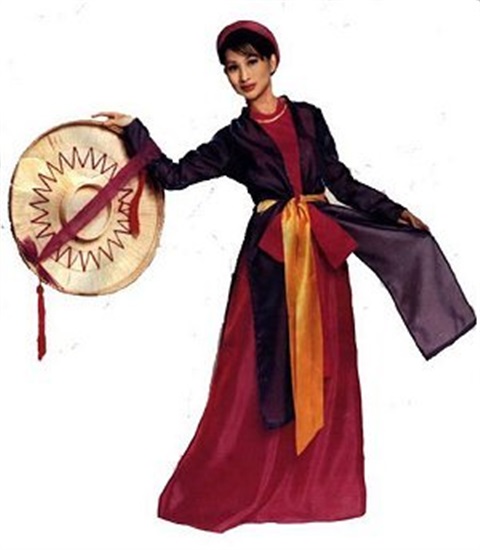 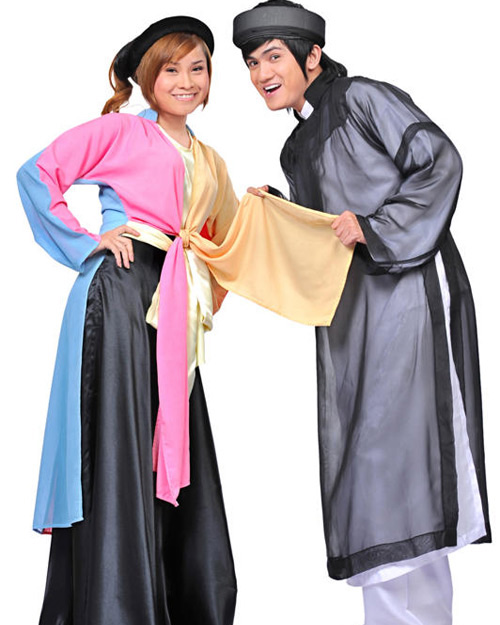 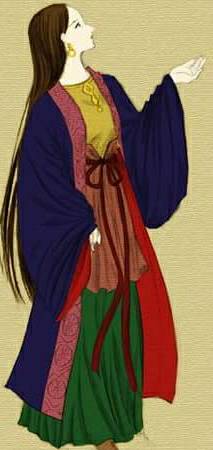 ÁO TỨ THÂN VIỆT NAM
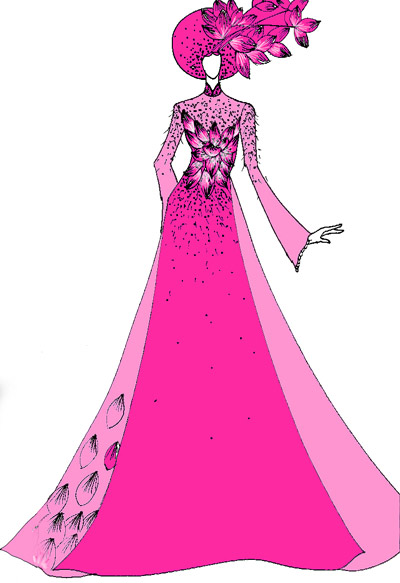 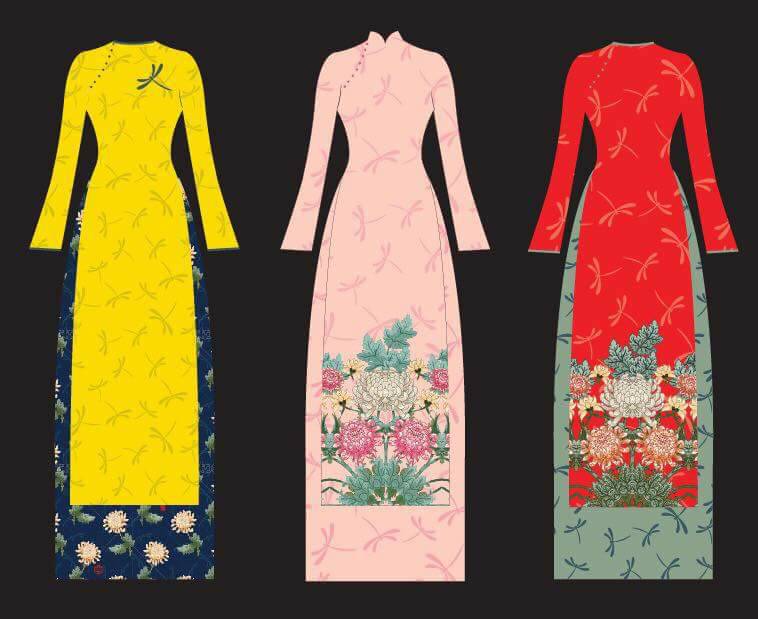 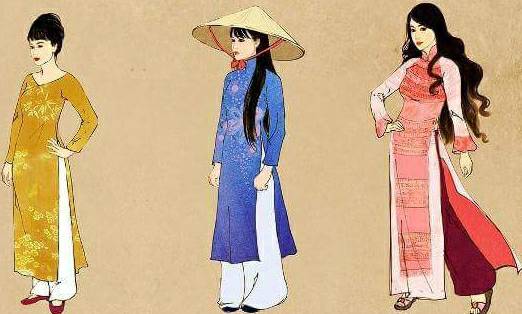 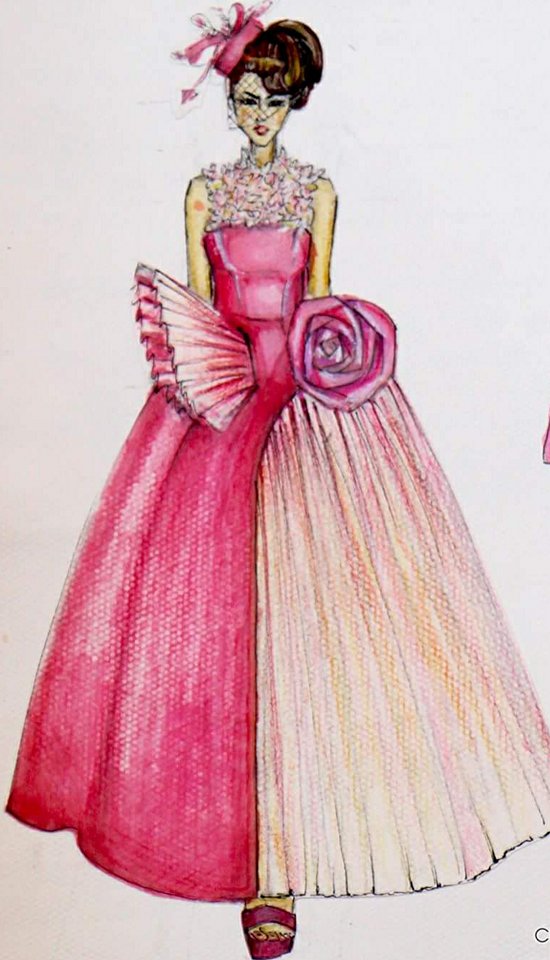 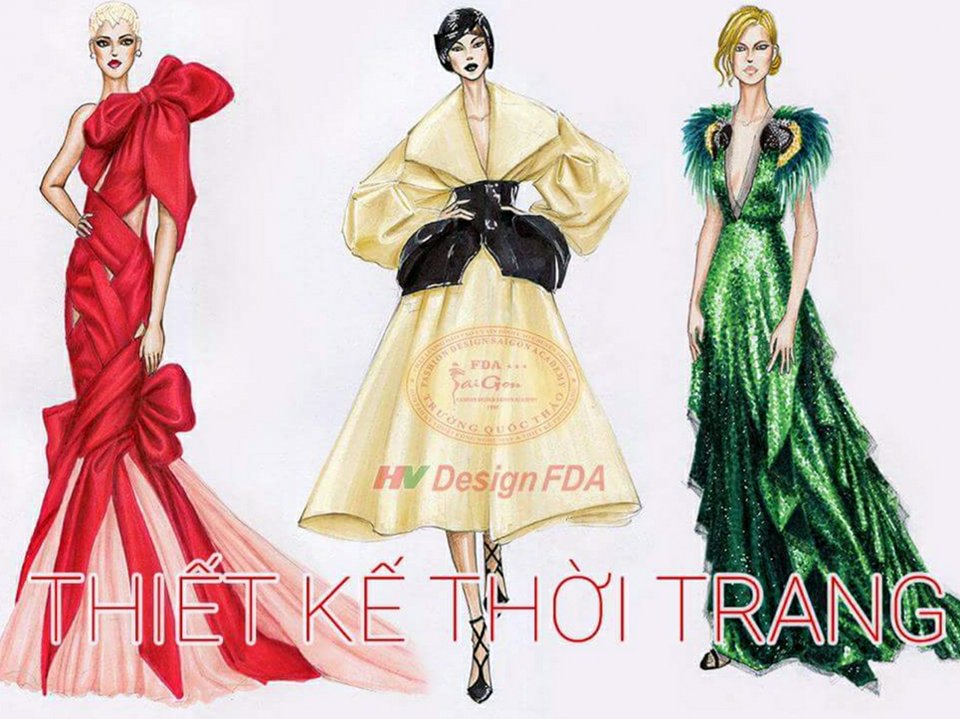 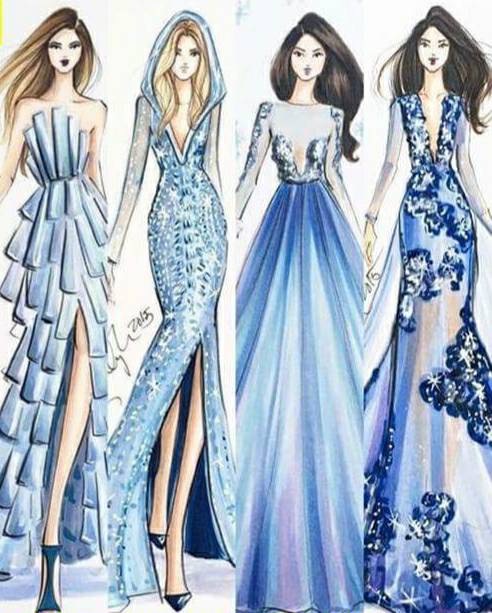 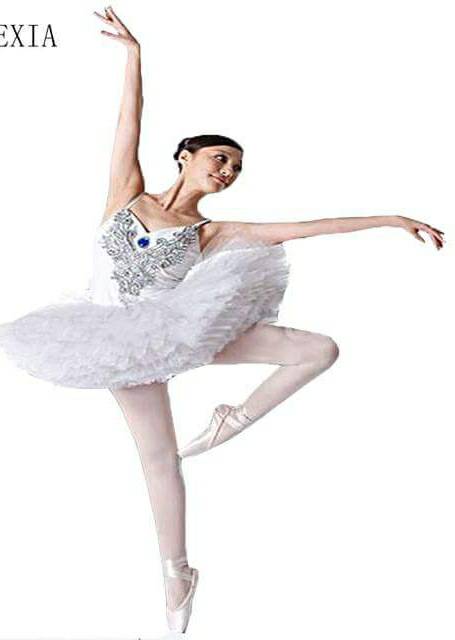 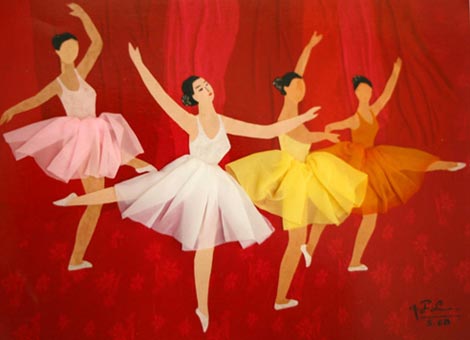 Các nnhóm thảo luận lựa chọn trang phục để trang trí
THỰC HÀNH
TẠO DÁNG và trang trí 
trang phục
Lựa chọn dáng người trong kho ảnh.
Dựa vào dáng người,thiết kế và trang trí 
Trang phục theo ý thích.
Có thể sử dụng các chất liệu khác nhau để cắt dán và trang trí cho sản phẩm tạo hình.
TRƯNG BÀY, GIỚI THIỆU
VÀ ĐÁNH GIÁ SẢN PHẨM
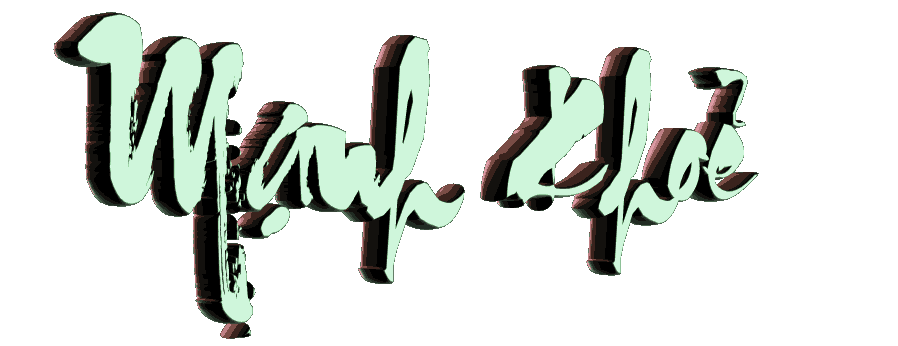 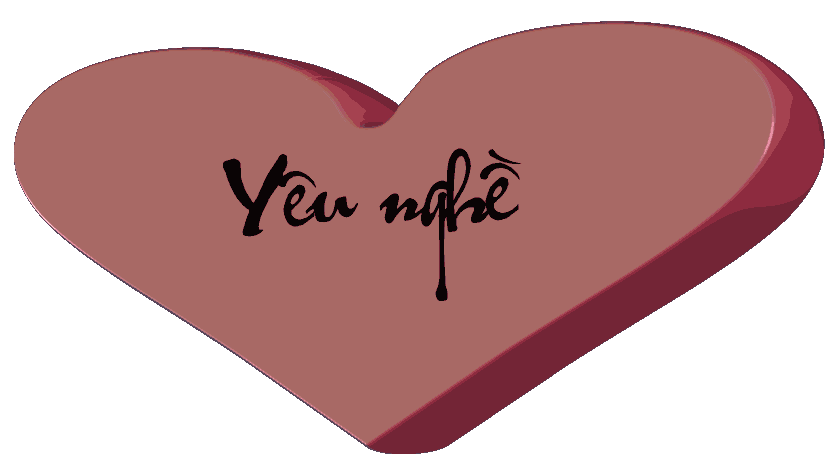 kính chúc các thầy cô
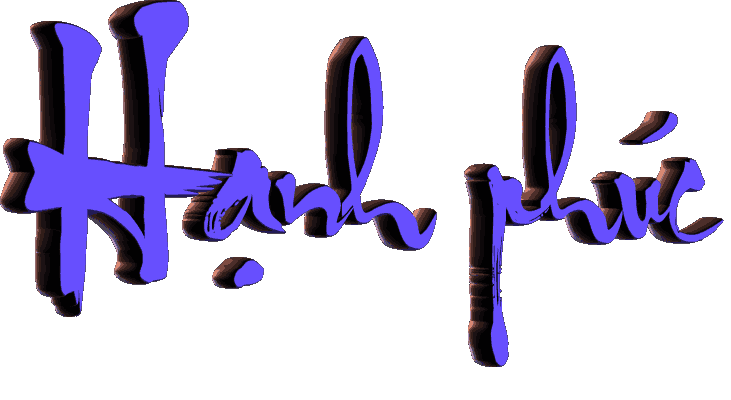